Spain (Part 5) - Catalonia
Catalonia is an autonomous community of Spain, with the official status of a "nationality". Catalonia comprises four provinces: Barcelona, Girona, Lleida, and Tarragona. Its capital and largest city is Barcelona, which is the second largest Spanish city by population after Madrid. Catalonia covers an area of 32,114 km² and has an official population of 7,535,251.

In 2008 the regional GDP of Catalonia was €216.9 billion ($314.4 billion), the highest in Spain, and per capita GDP was €30,700 – similar to that of countries such as the United Kingdom or Austria. However, it had the fourth per capita GDP in Spain, considerably behind the Basque Country (€34,100), Madrid (autonomous community) (€34,100) and Navarra (€32,900). In that year, the GDP growth was 3.7%.
Catalonia
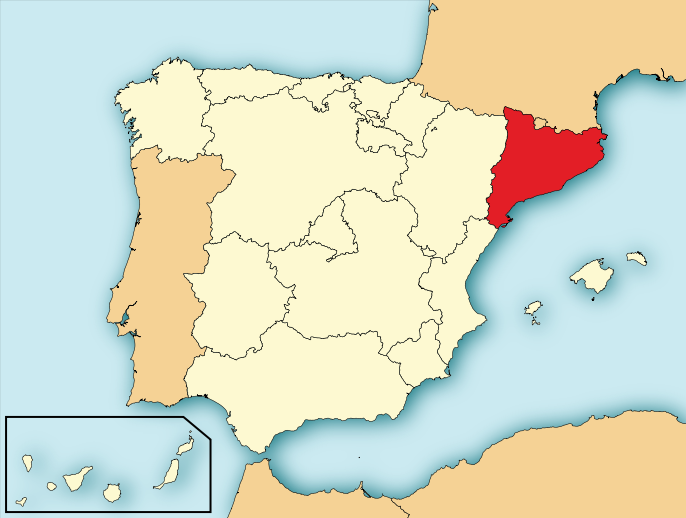 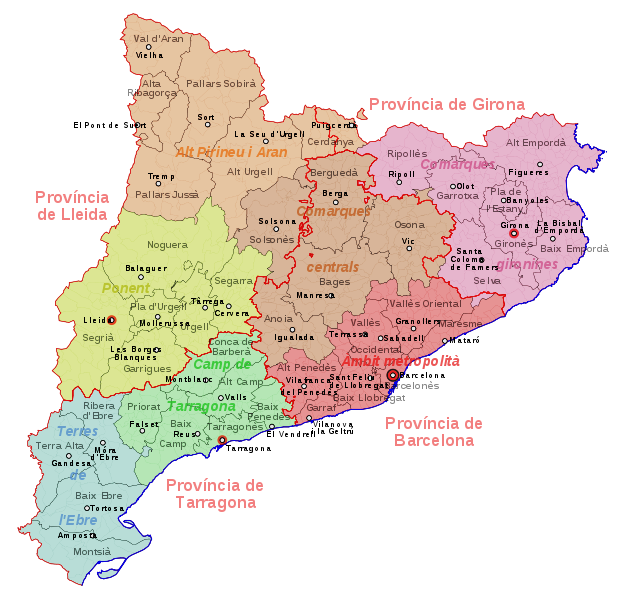 Provinces of Catalonia
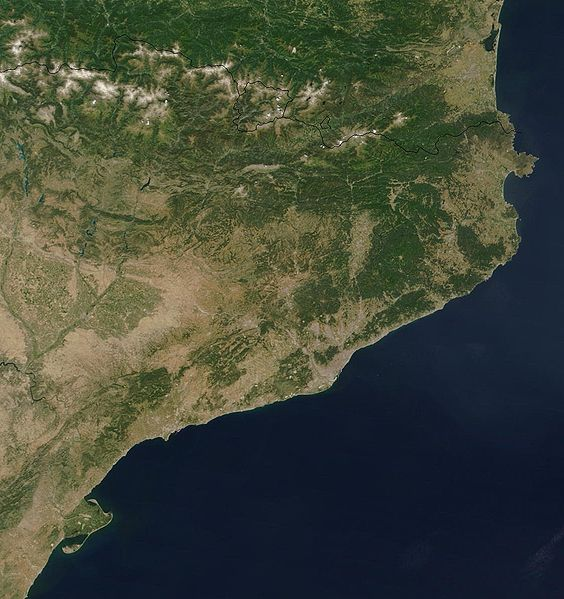 NASA Satellite View of Catalonia
Areas where Catalan is spoken in yellow, Basque Country in green, and rest of Spain in pink
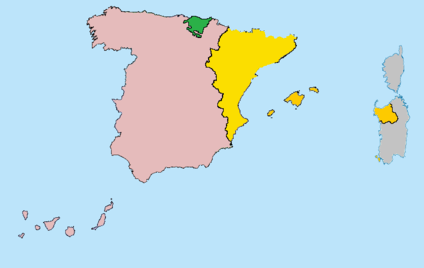 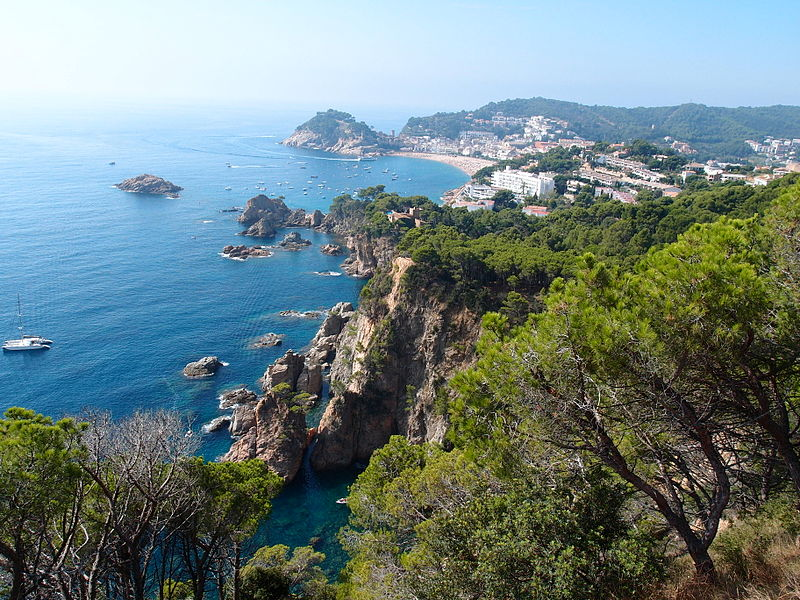 Sea of Tossa
Cap de Creus
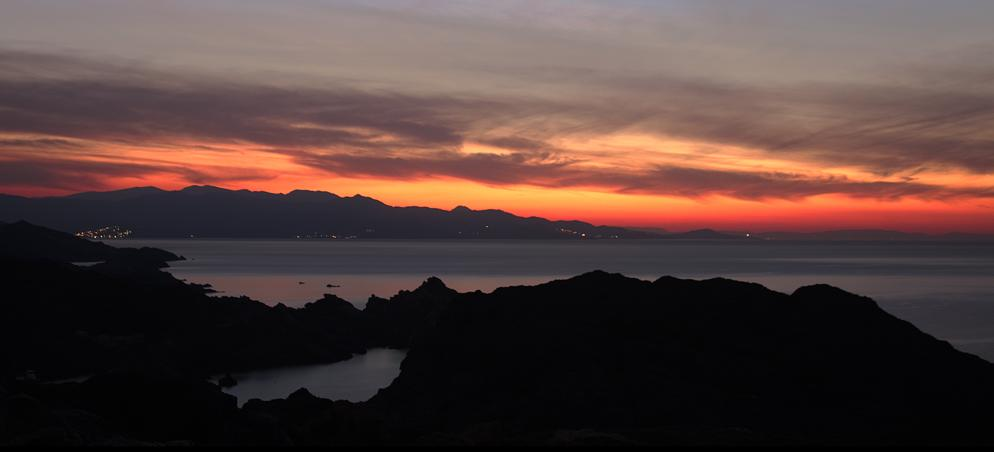 Bay Cadaques
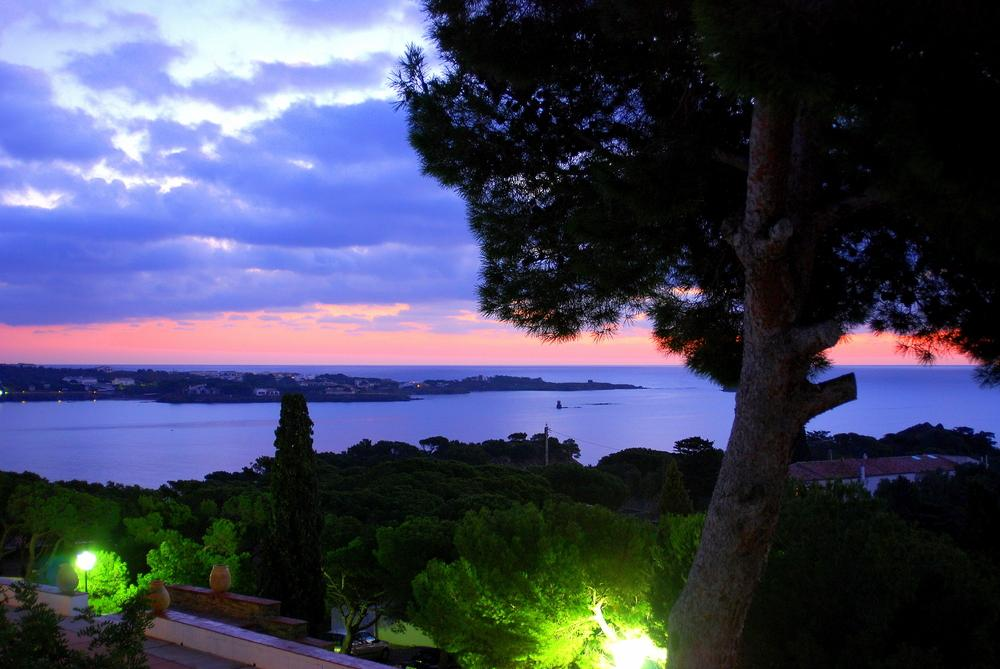 Home of Salvador Dali, Cadaques
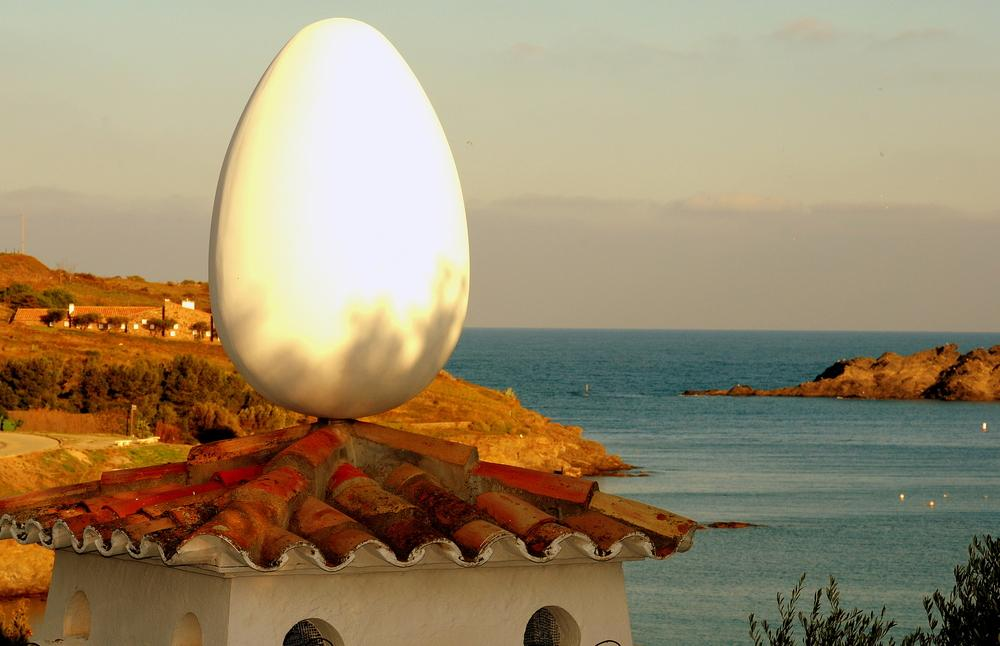 Salvador Domingo Felipe Jacinto Dalí i Domènech (May 11, 1904 – January 23, 1989), known as Salvador Dalí, was a prominent Spanish surrealist painter born in Figueres, Spain.
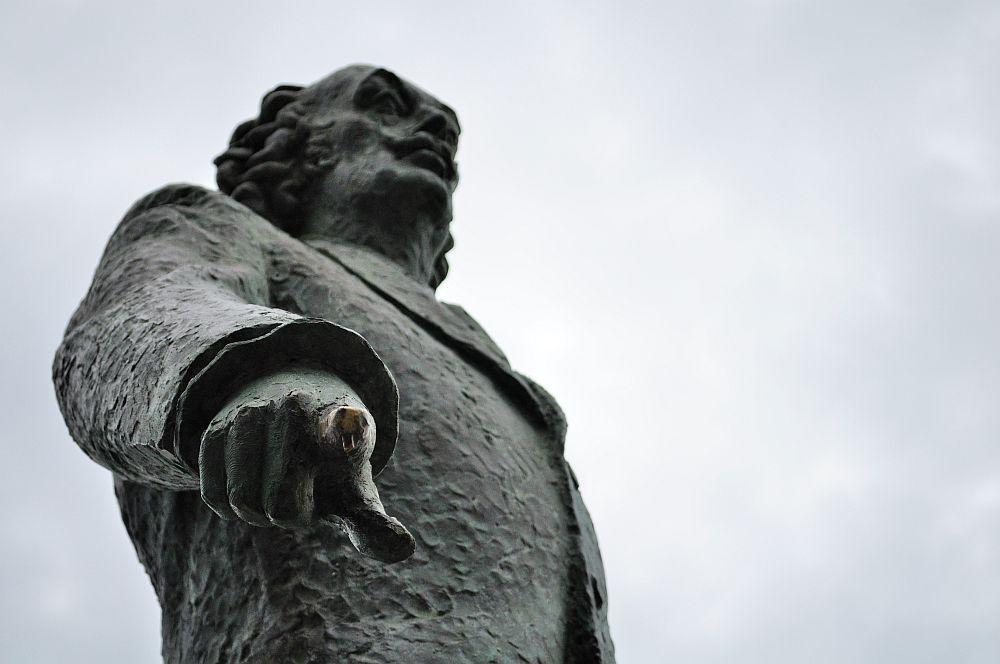 Cadaques
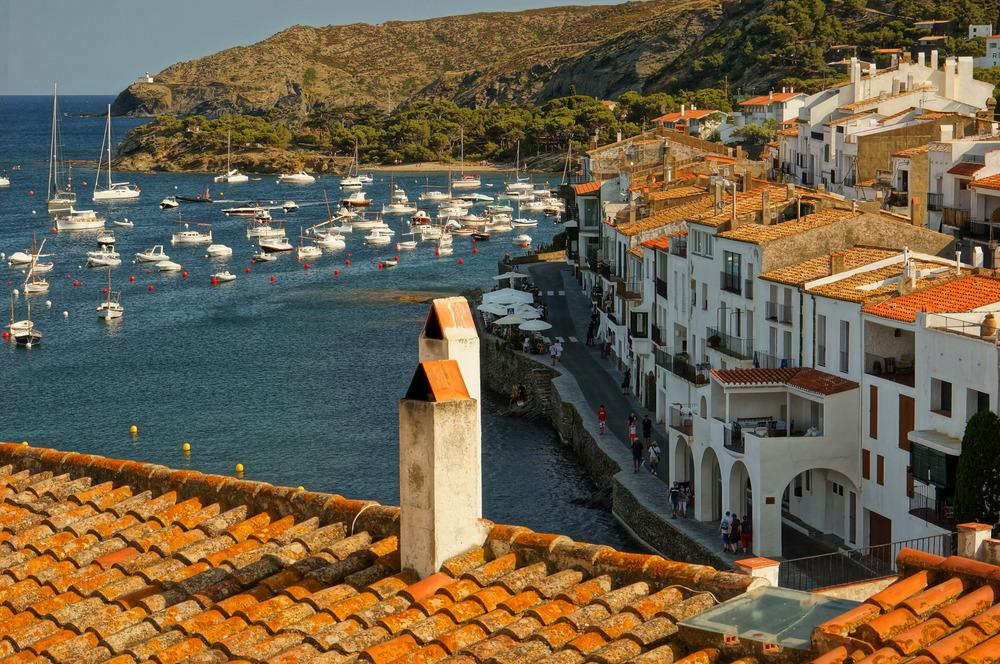 Cadaques
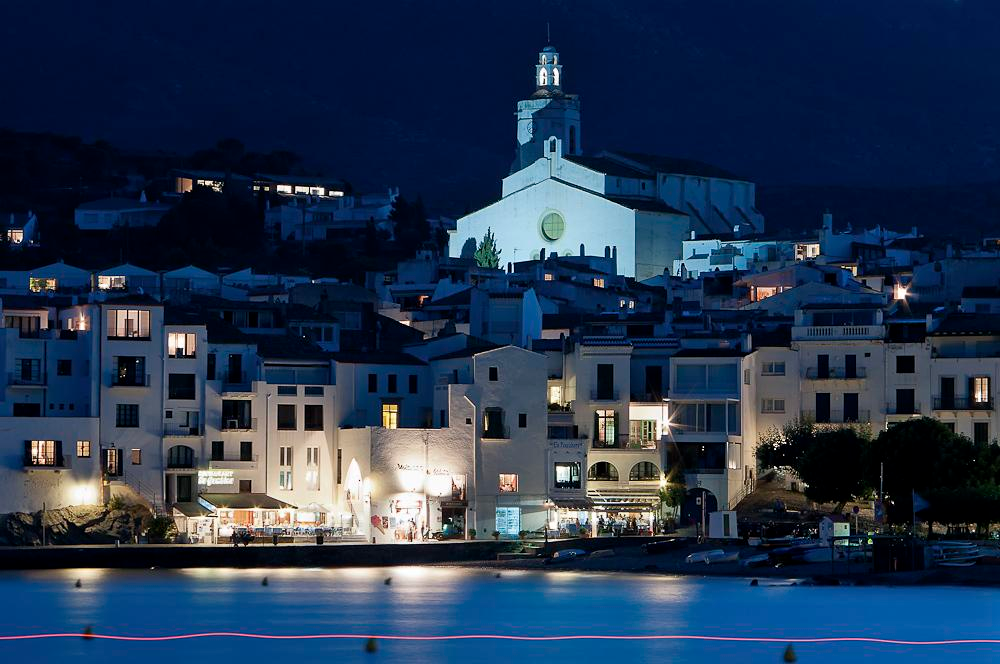 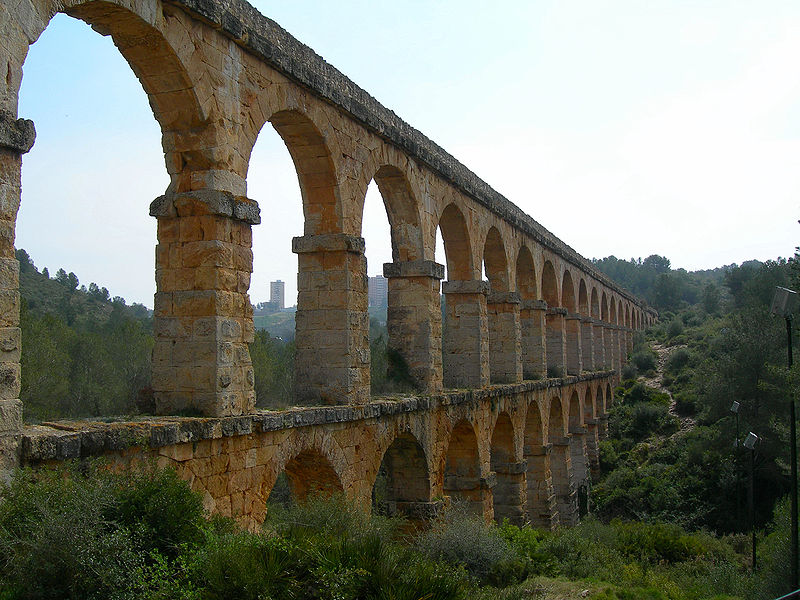 Roman aqueduct in Tarragona
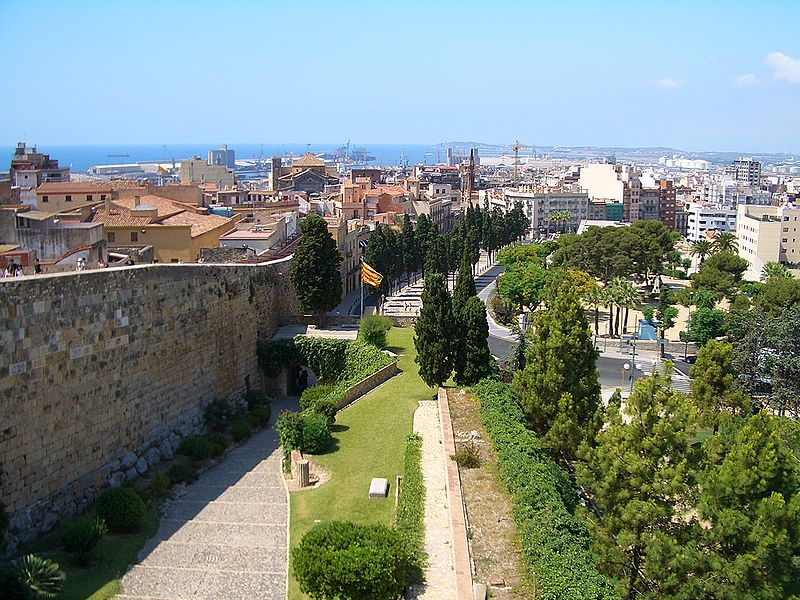 City of Tarragona
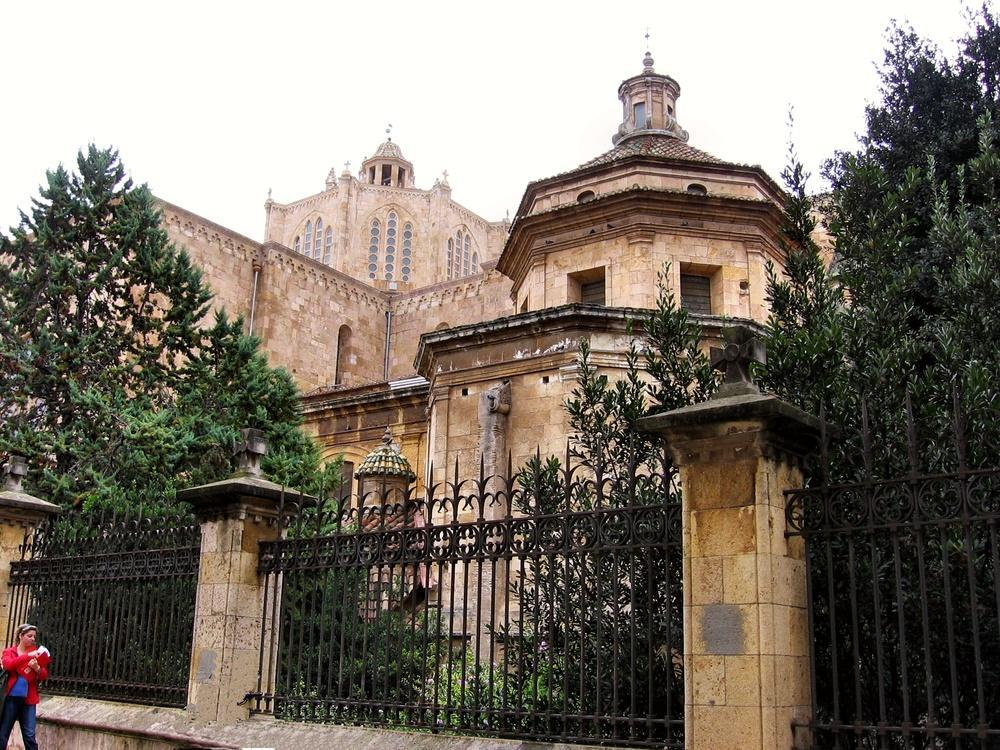 Cathedral in Tarragona
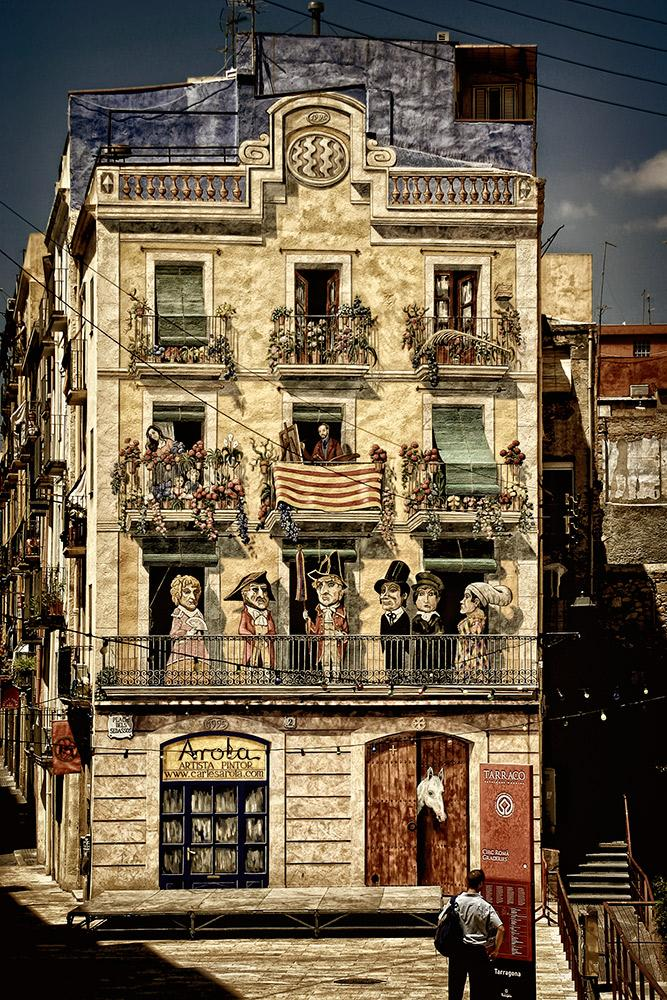 Old Town of Tarragona
Siemens Velaro E at the railway station of Camp de Tarragona
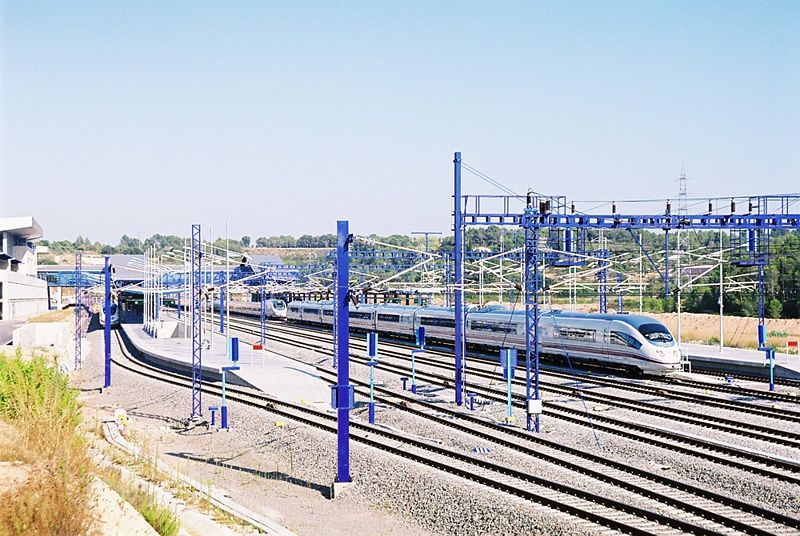 Girona
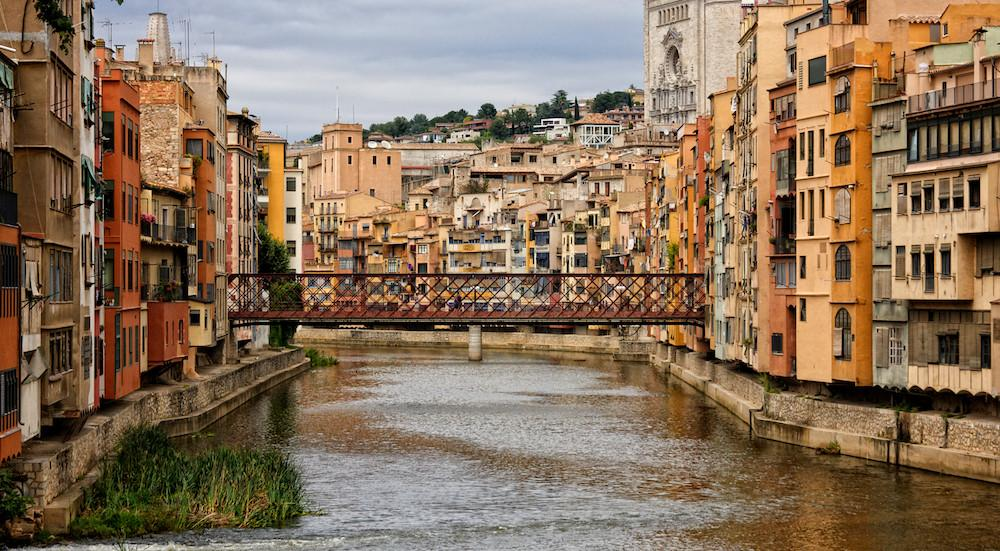 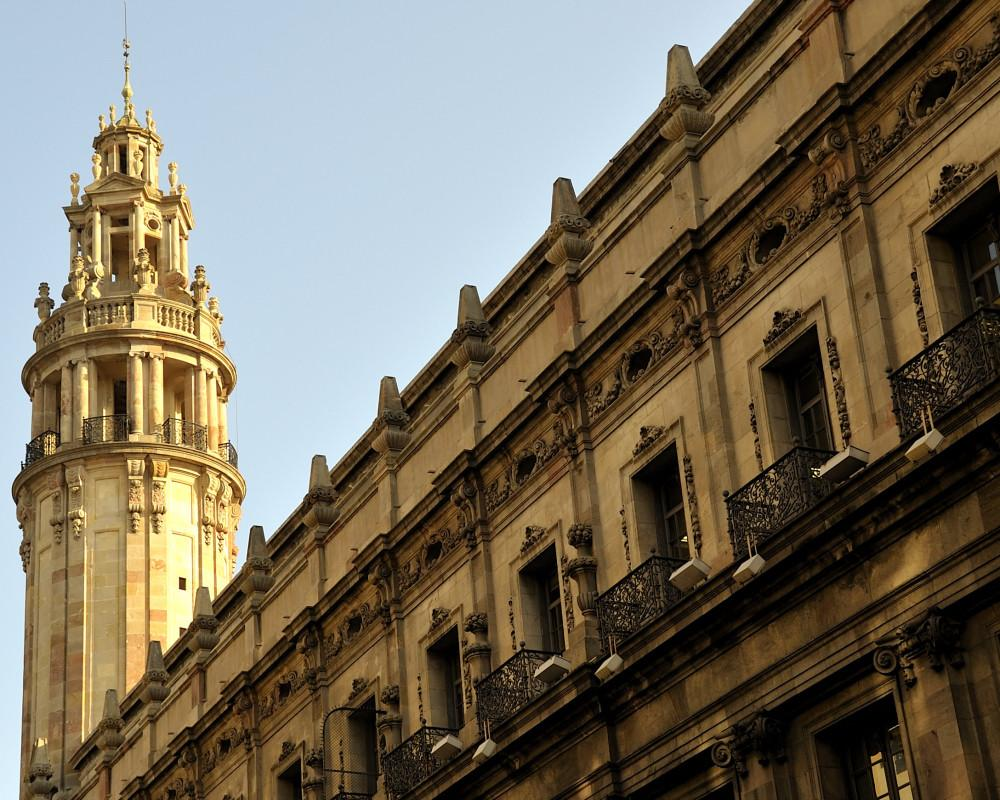 Girona
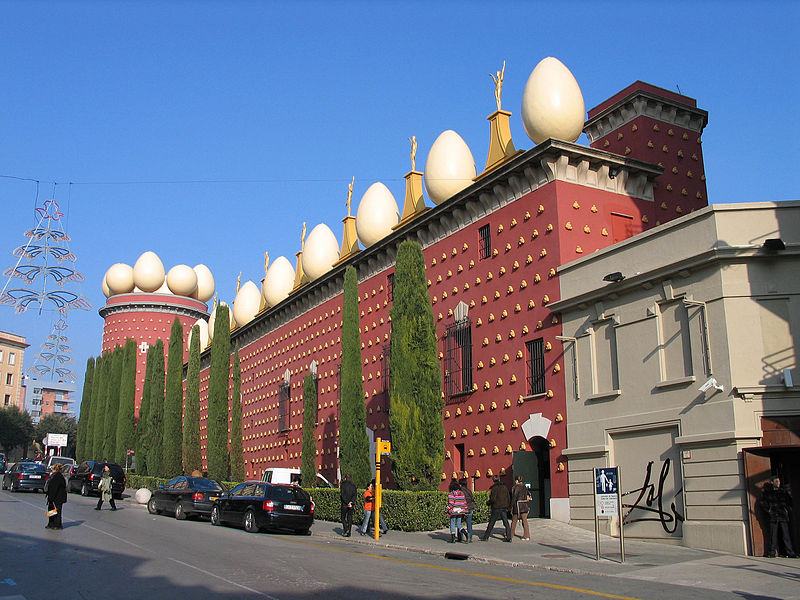 Dalí Museum, Figueres
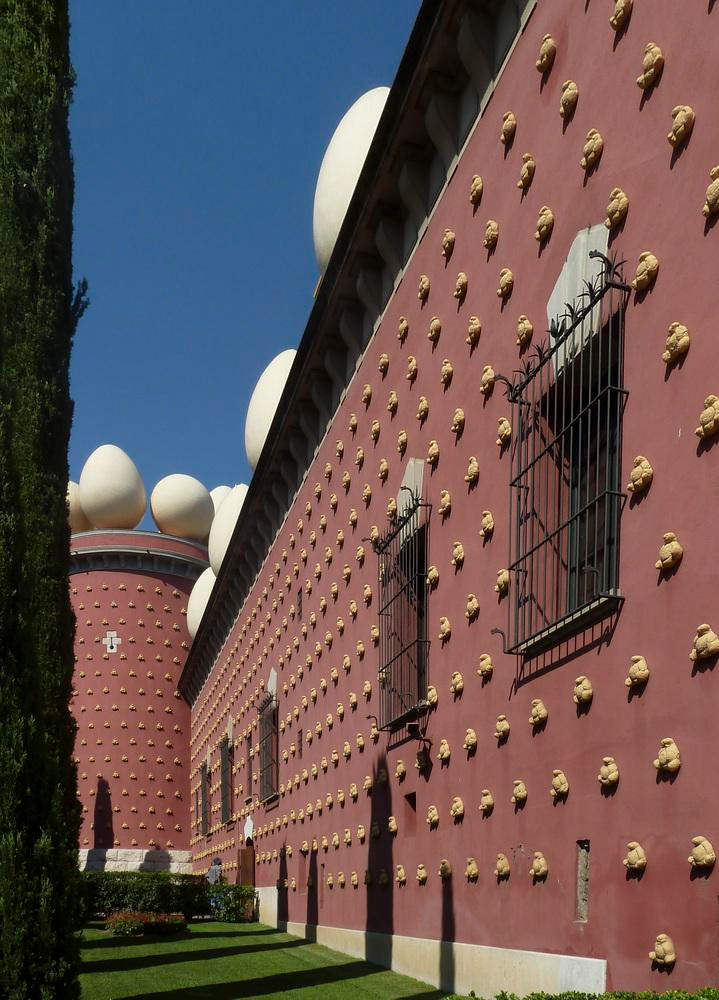 Dalí is buried in a crypt in the Teatre-Museu basement.
The Medieval church of Sant Climent in Taüll, located at the foothills of the Pyrenees
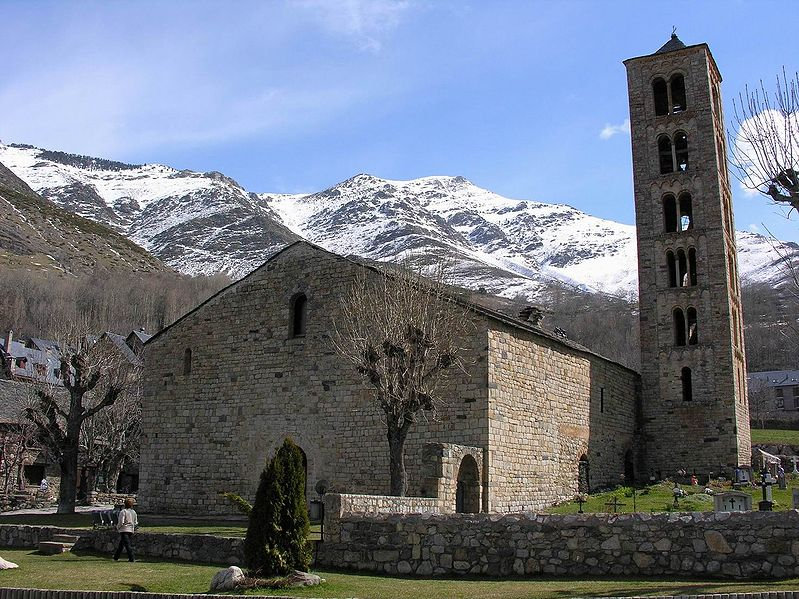 Castellfollit de la Roca
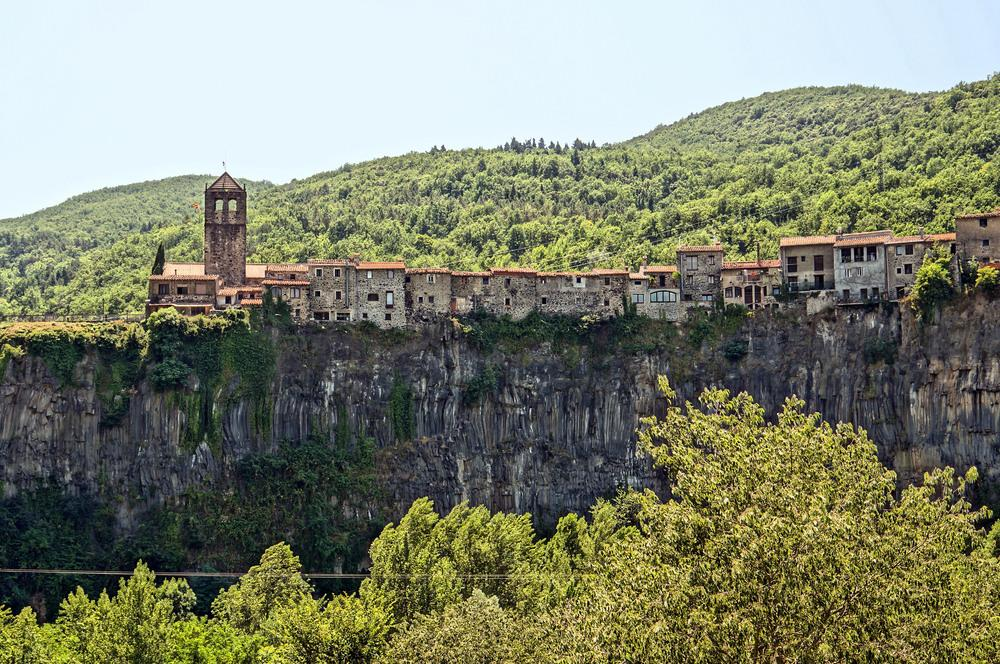 Tortosa
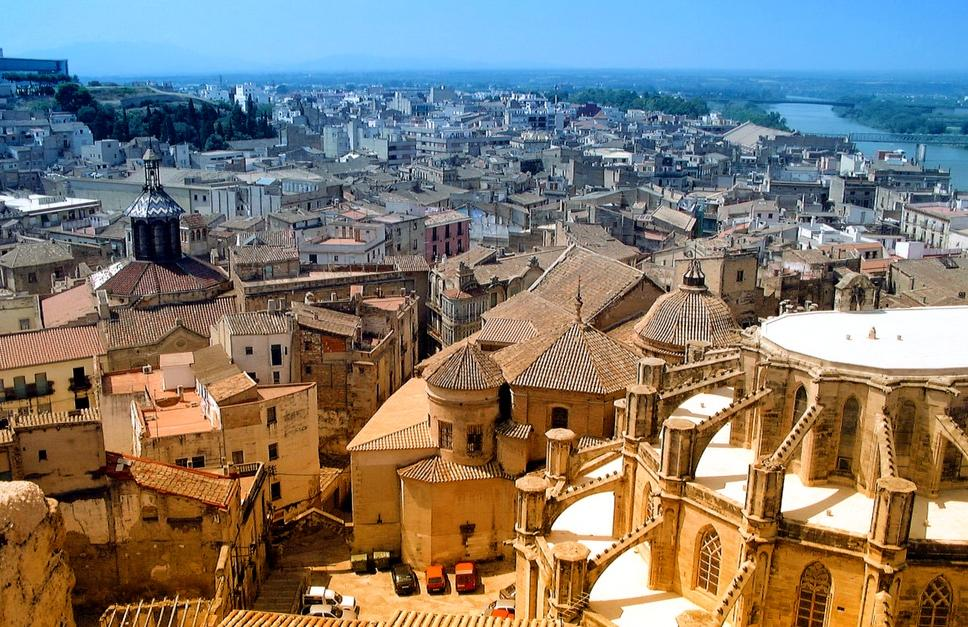 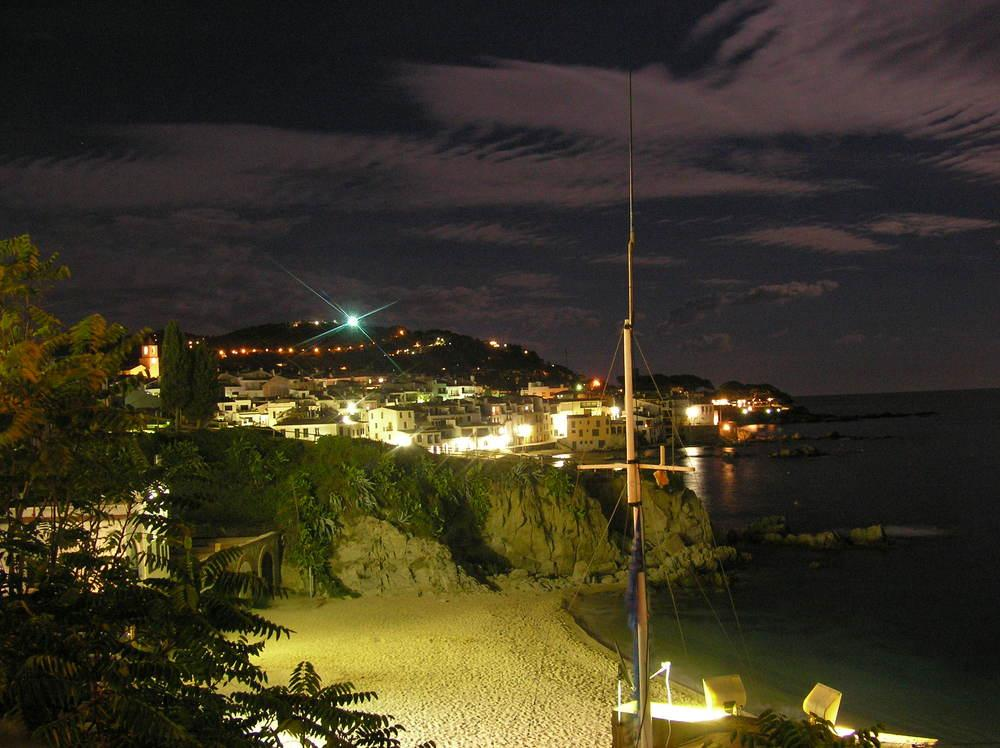 Calella
Estartit
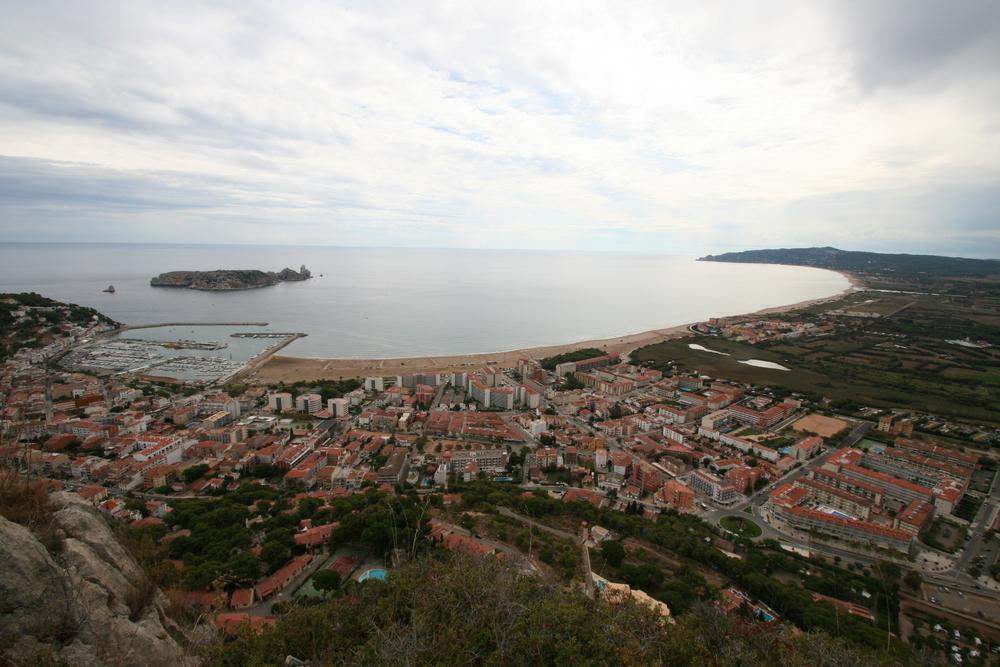 Besalu
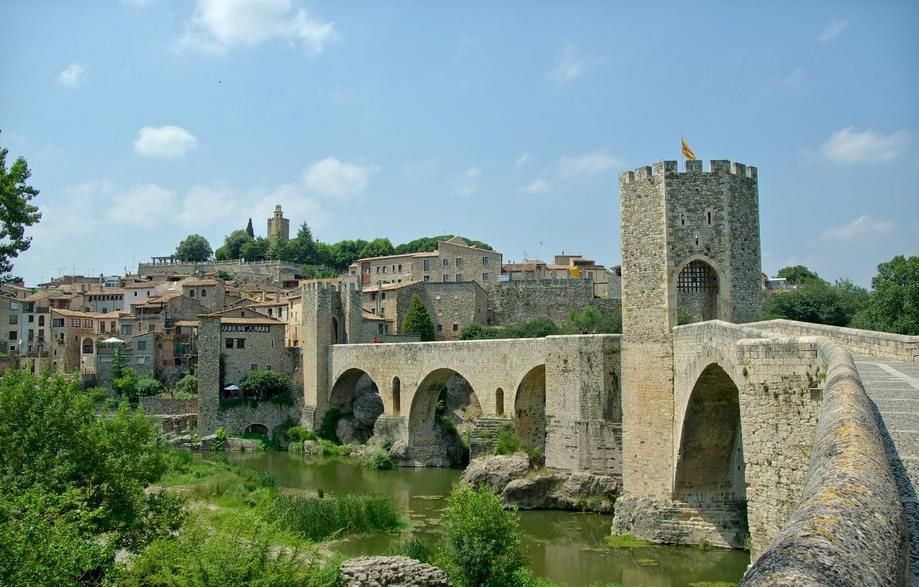 Tossa de Mar
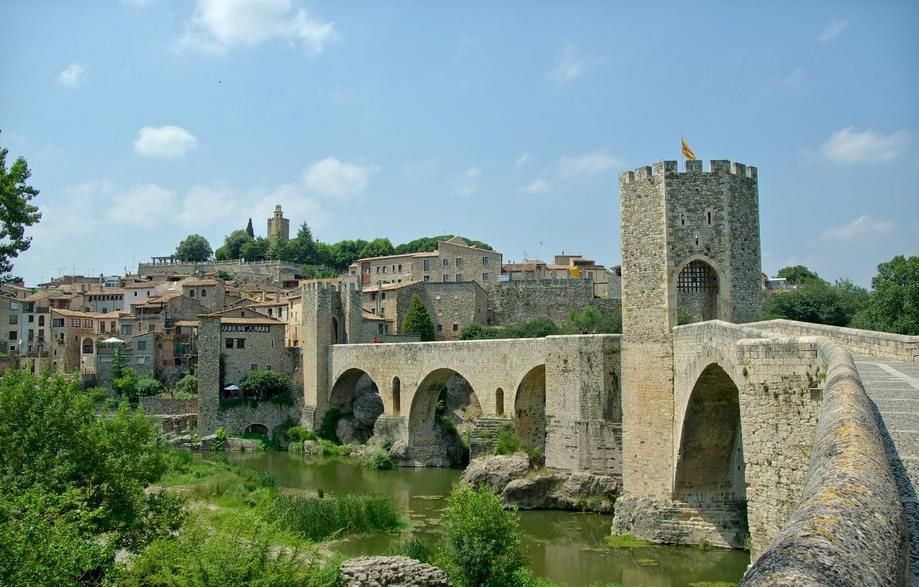 Tossa de Mar
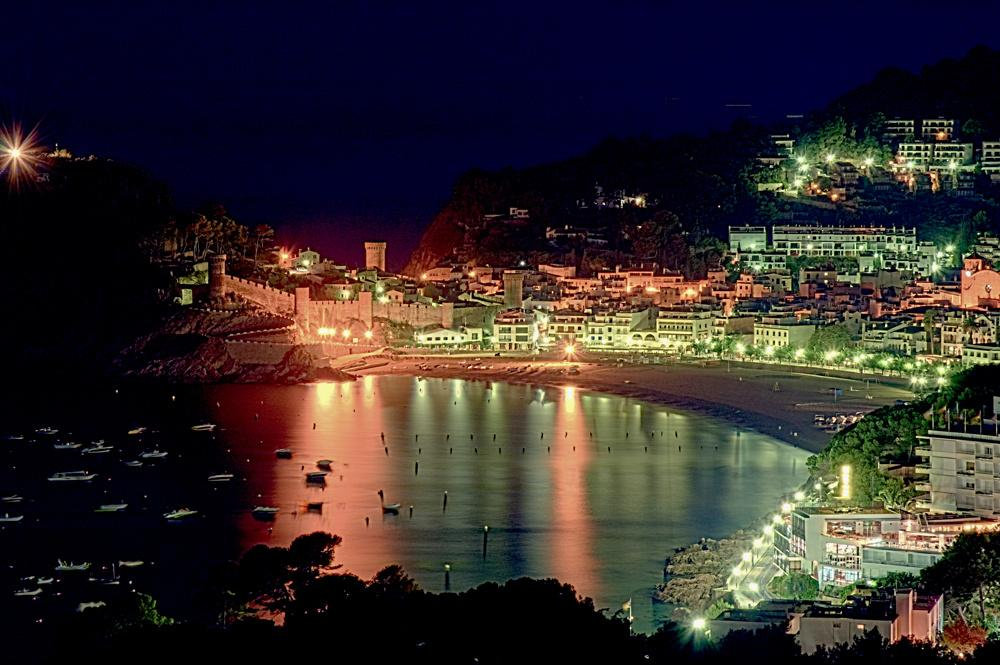 Tossa de Mar
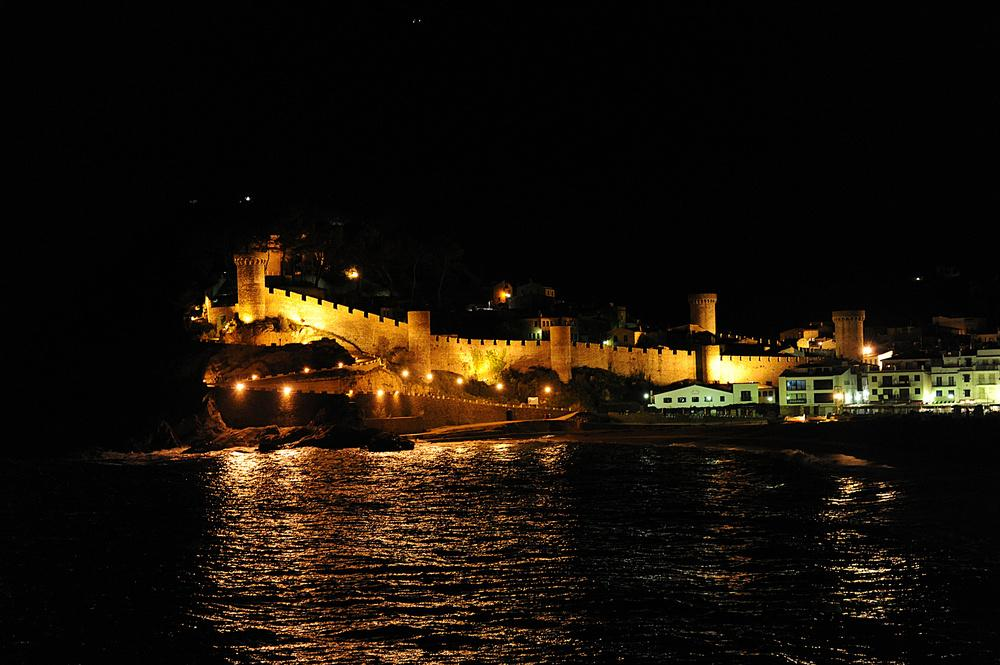 C-16 (highway) - Sant Fruitós (Manresa)
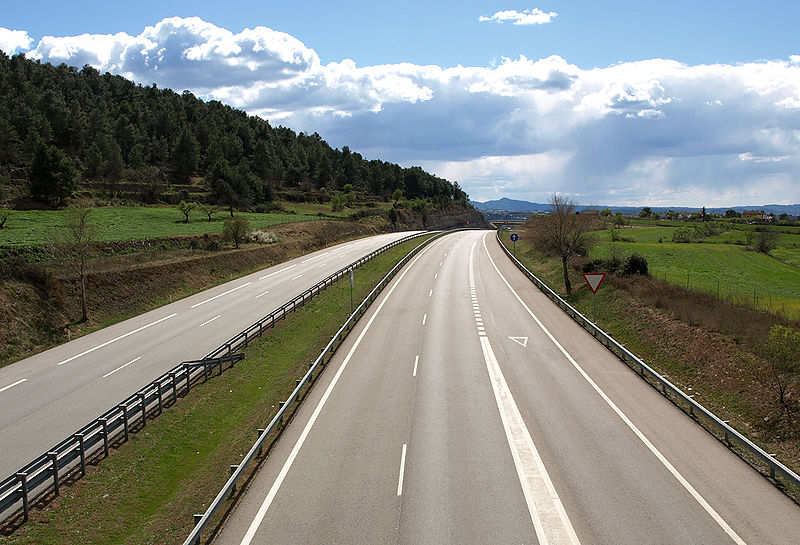 City of Lleida
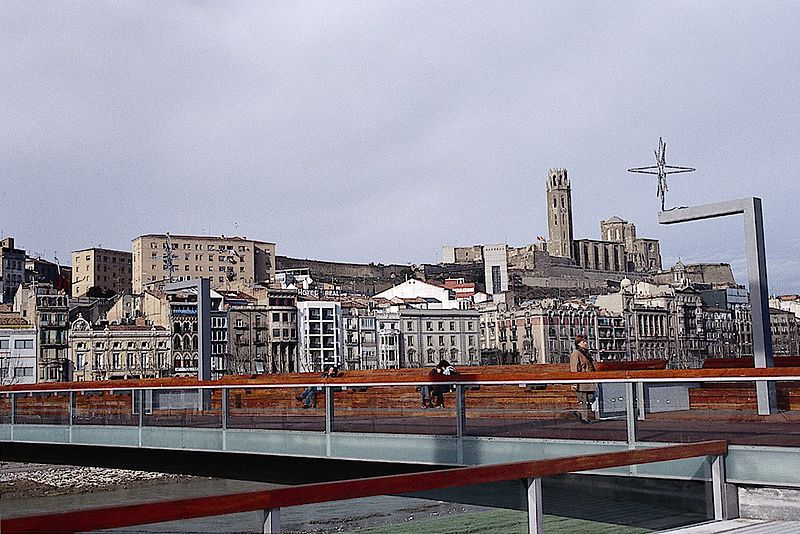 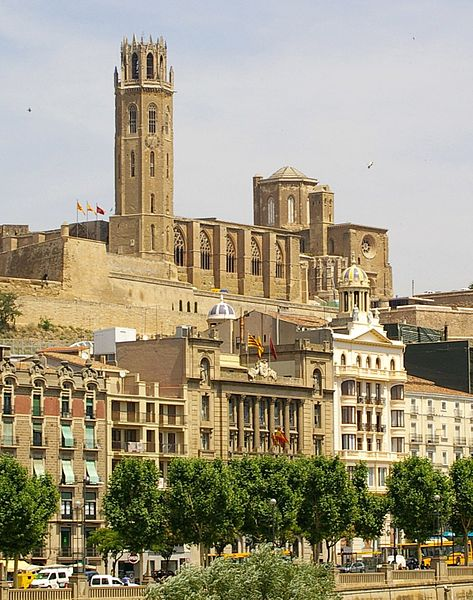 La Seu Vella, Lleida
Lake of Banyoles
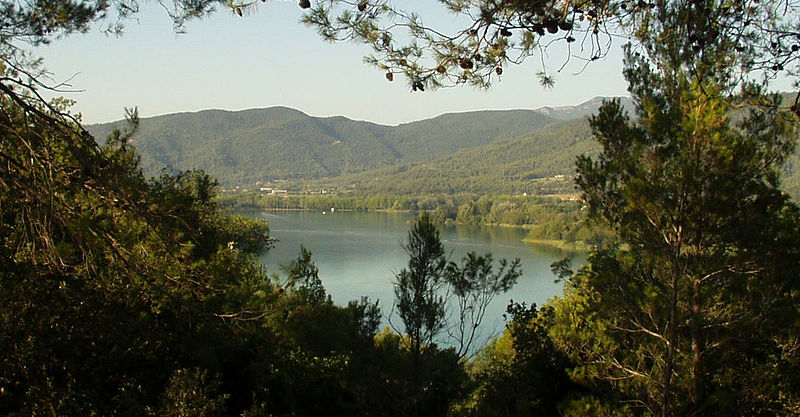 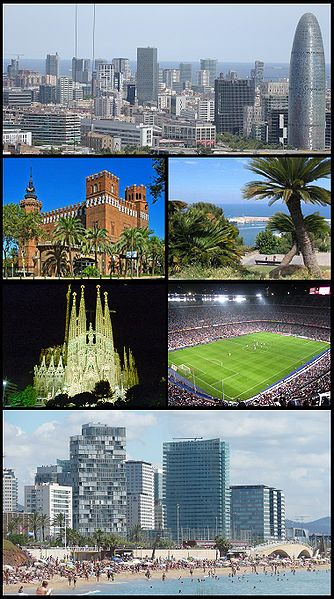 Barcelona
Barcelona is the capital of Catalonia and the second largest city in Spain, after Madrid, with a population of 1,621,537 within its administrative limits on a land area of 39 sq mi. The urban area of Barcelona extends beyond the administrative city limits with a population of between 4,200,000 and 4,500,000 within an area of 803 km2 (310 sq mi), being the sixth-most populous urban area in the European Union after Paris, London, the Ruhr, Madrid and Milan. About five million people live in the Barcelona metropolitan area. It is also Europe's largest metropolis on the Mediterranean Sea. It is the main component of an administrative area of Greater Barcelona, with a population of 3,218,071 in an area of 636 km² (density 5,060 hab/km²). It is located on the Mediterranean coast between the mouths of the rivers Llobregat and Besòs and is bounded to the west by the Serra de Collserola ridge (1,680 ft).
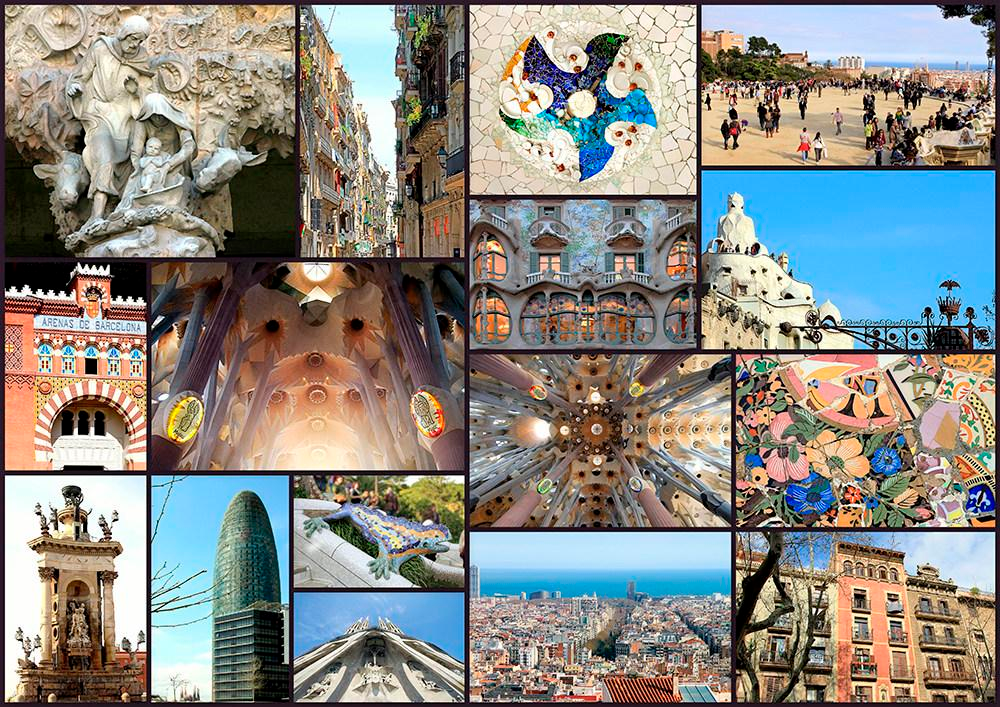 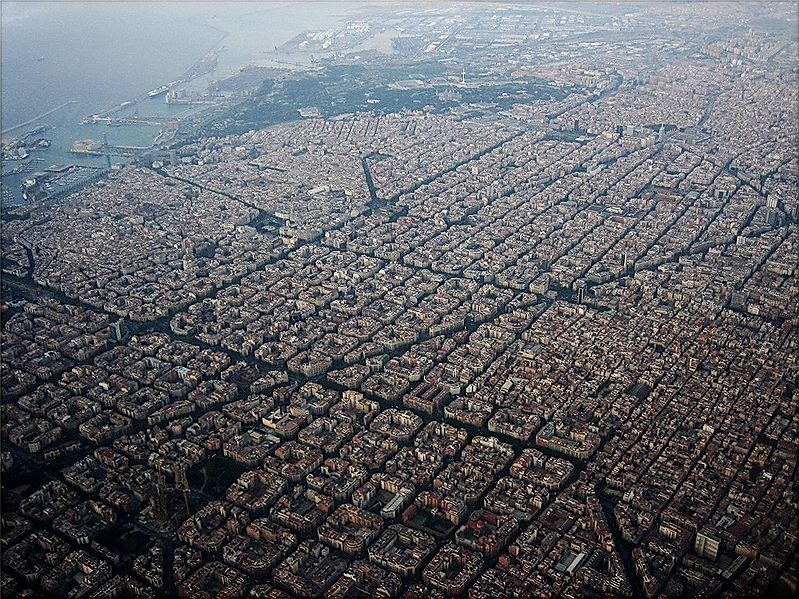 Barcelona
view from Tibidabo
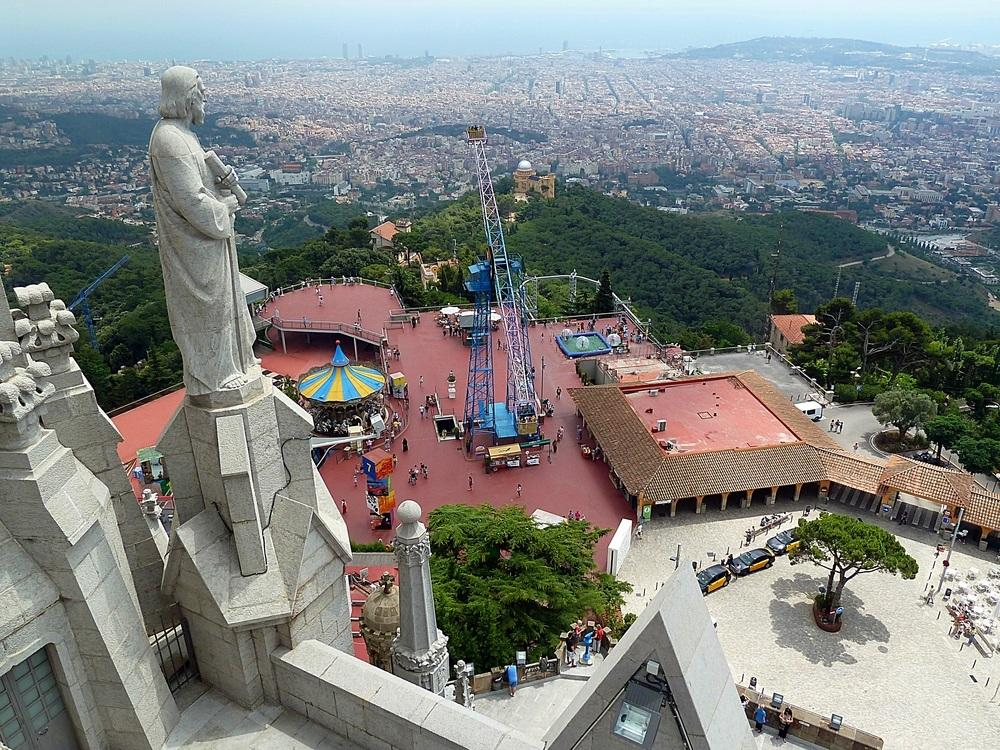 Sagrat Cor located on the summit of Mount Tibidabo -  Barcelona
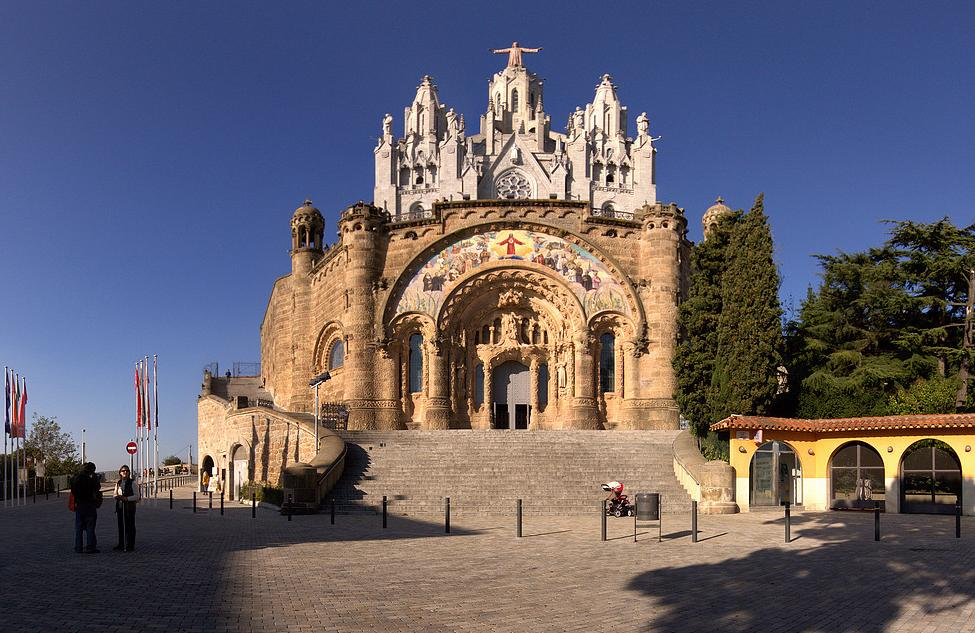 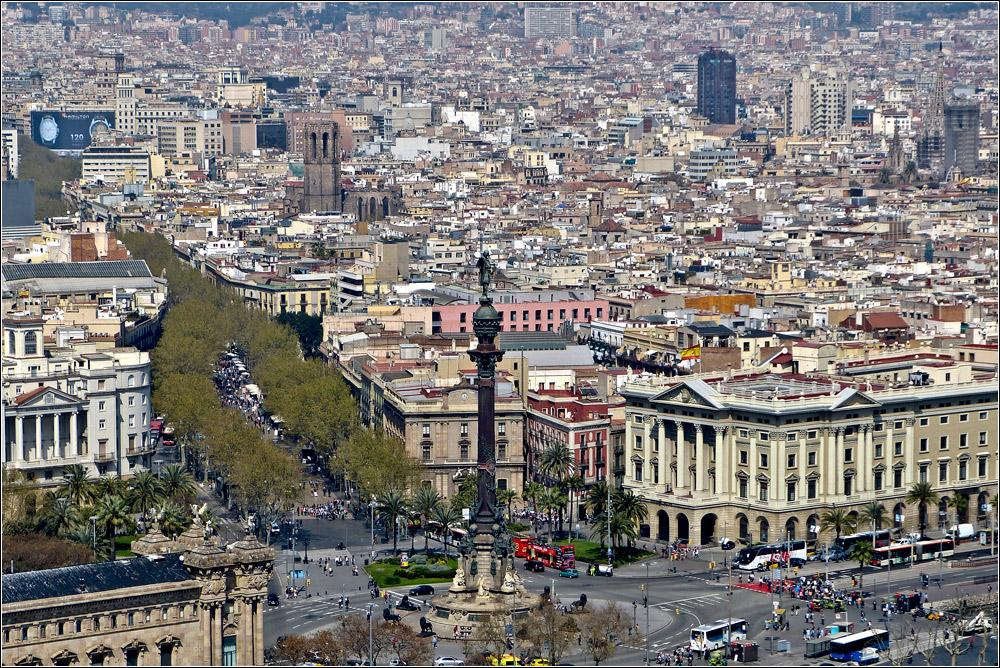 Plaza de España - Barcelona
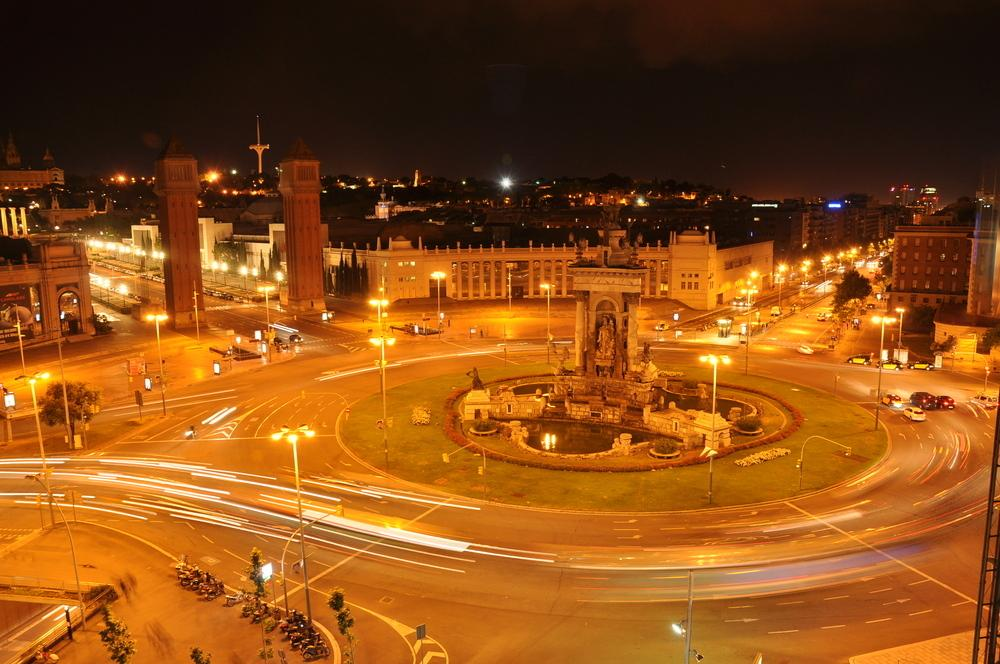 Port of Barcelona
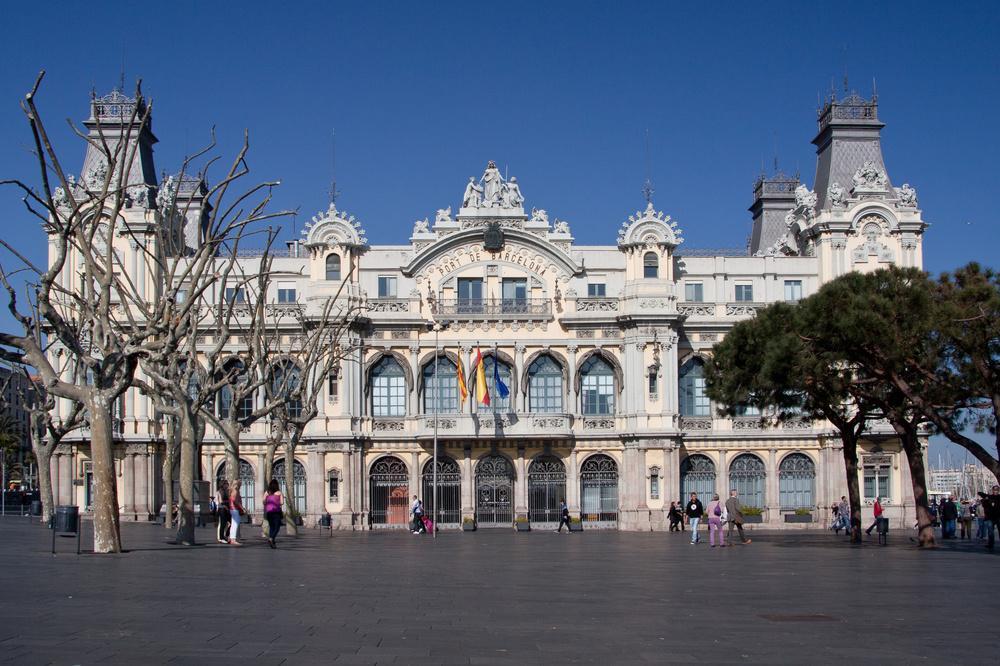 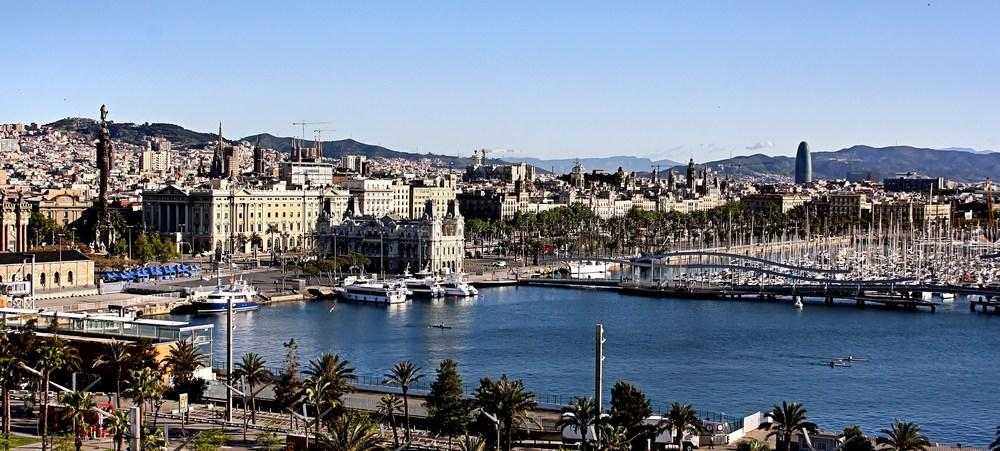 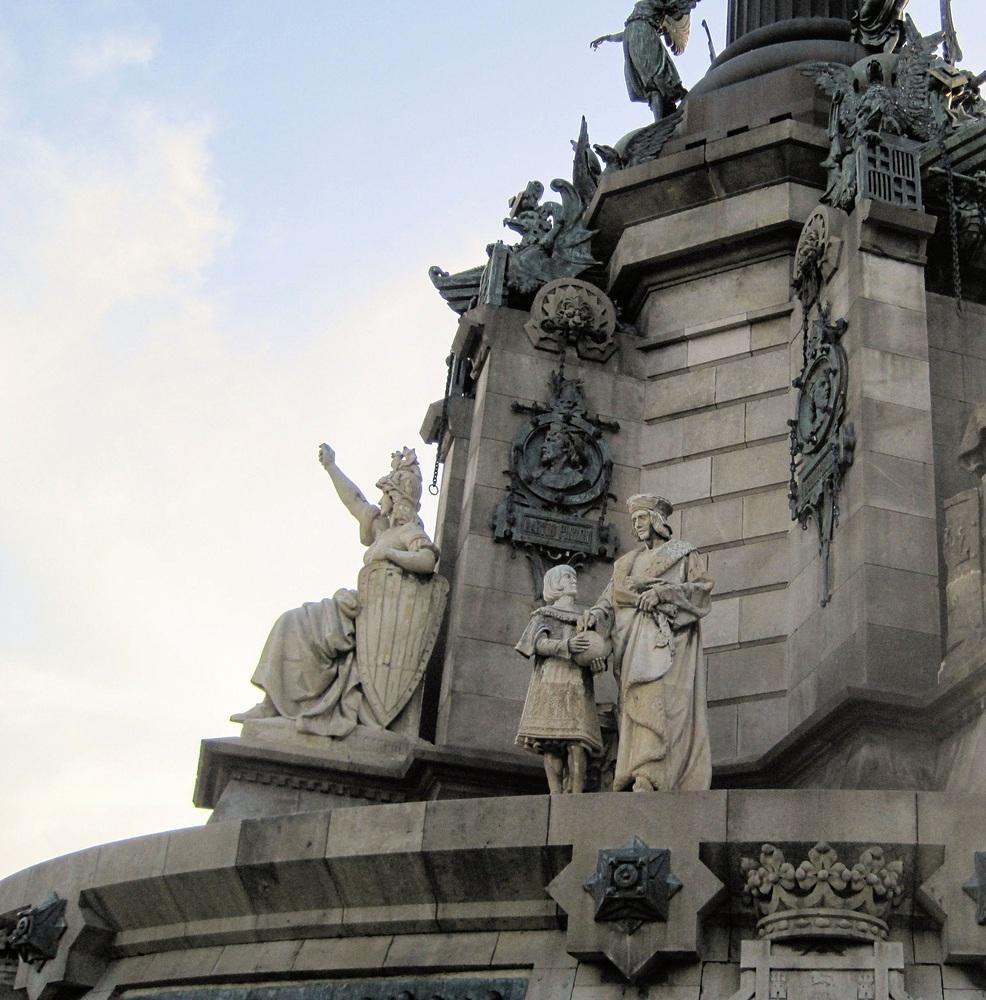 Christopher Colombus statue at the port
Barceloneta (Rebecca Horn's Homage to Barceloneta)
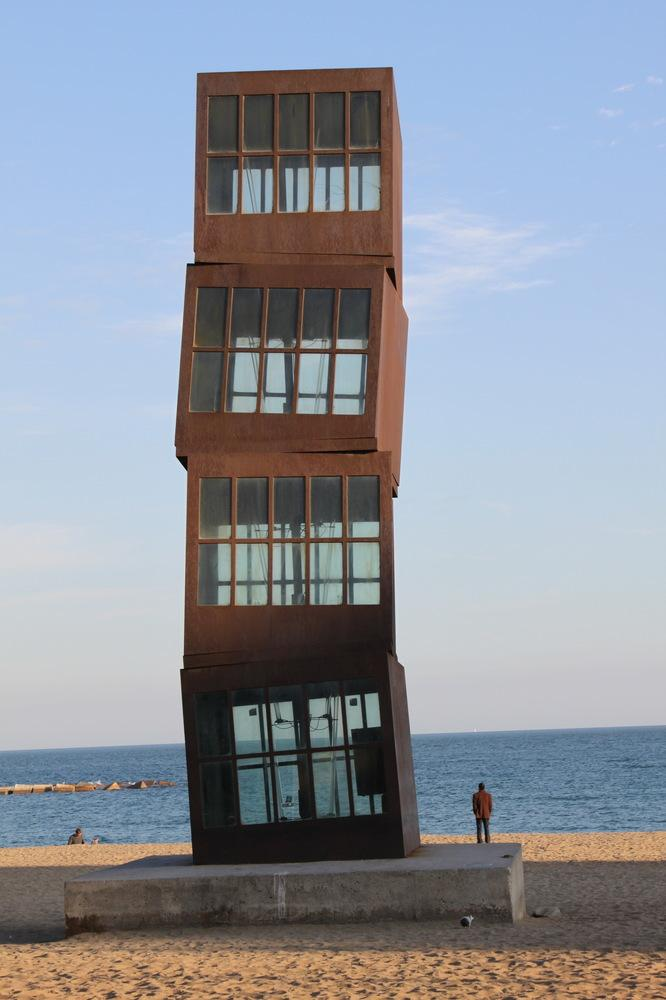 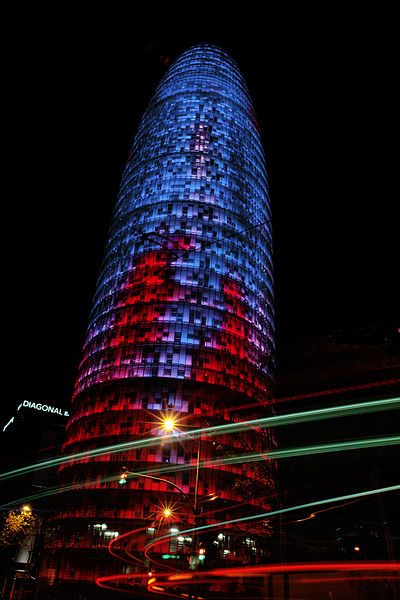 Agbar Tower, Barcelona
Ice tower - Barcelona
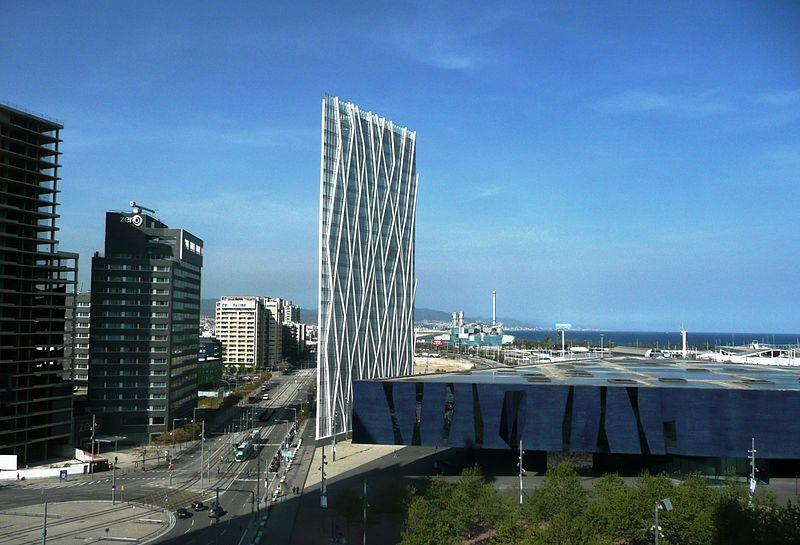 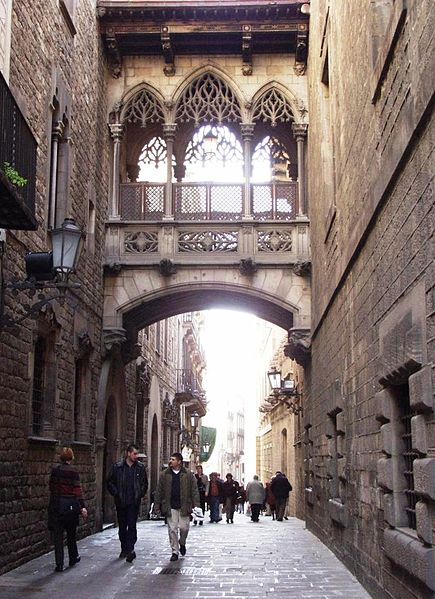 Carrer del Bisbe (Bishop Street) in Barcelona's Gothic Quarter
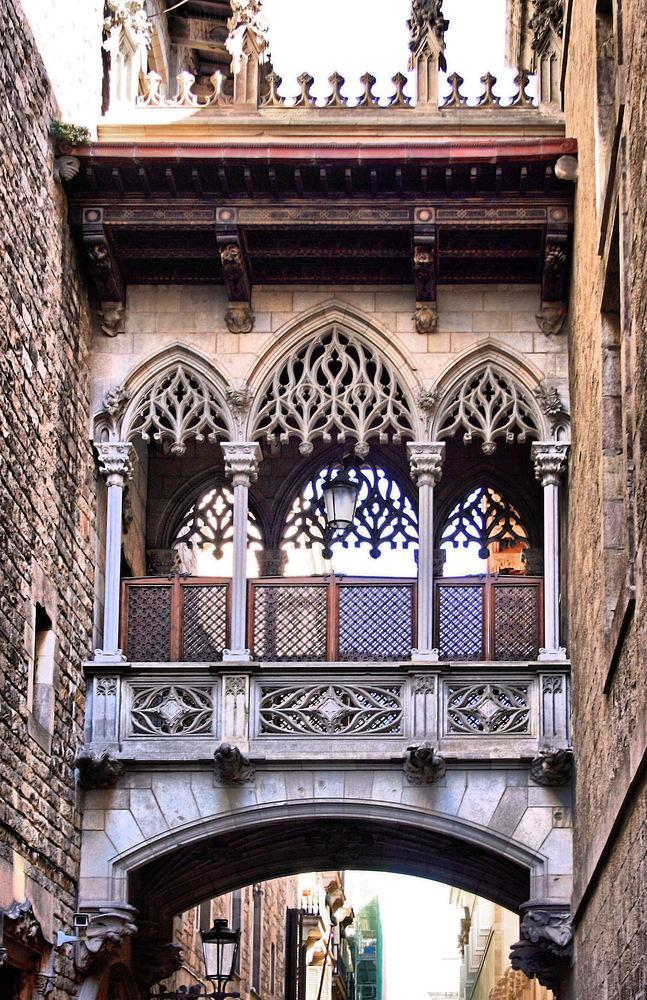 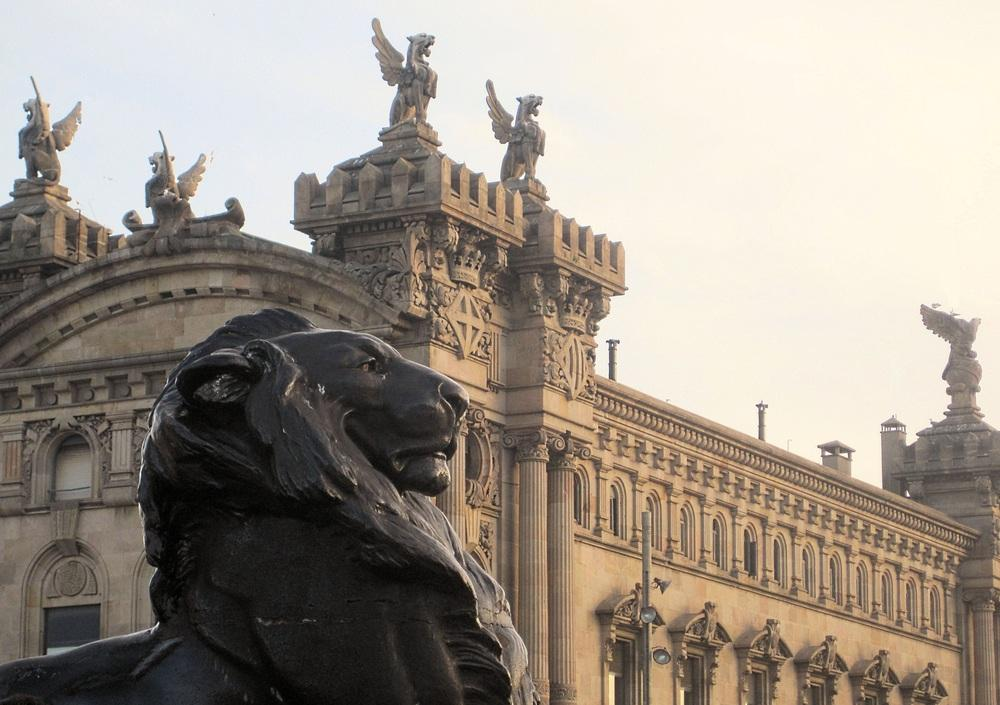 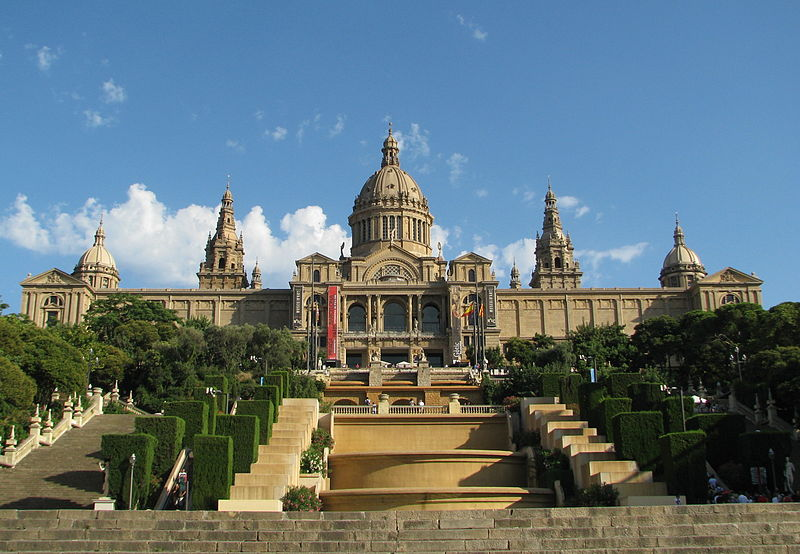 National Museum of Catalonian Art, Barcelona
Palau National(National Art Museum of Catalonia)
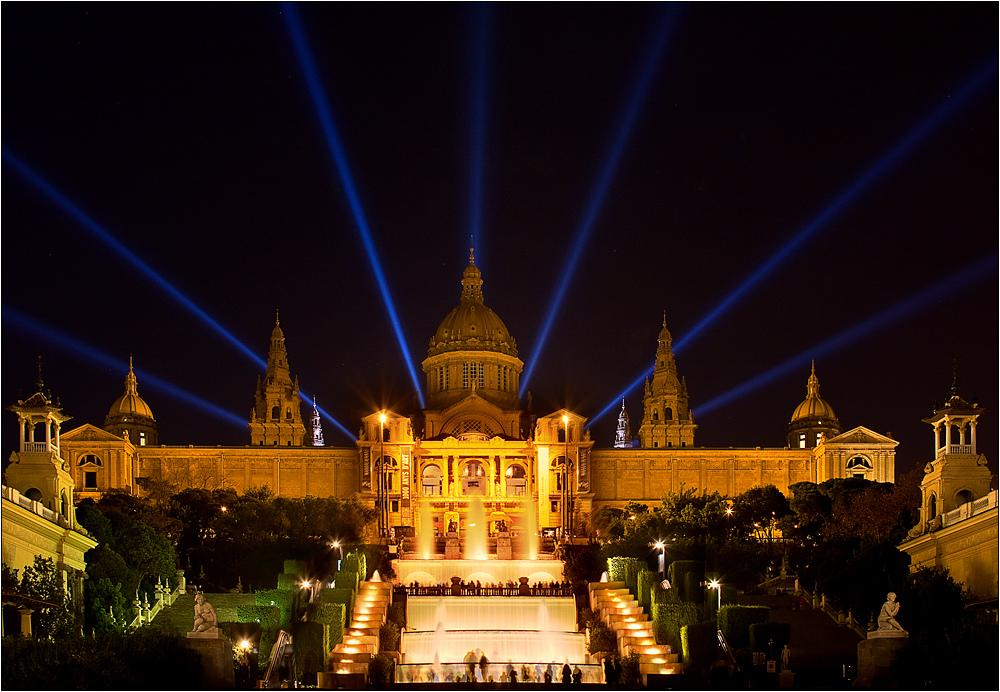 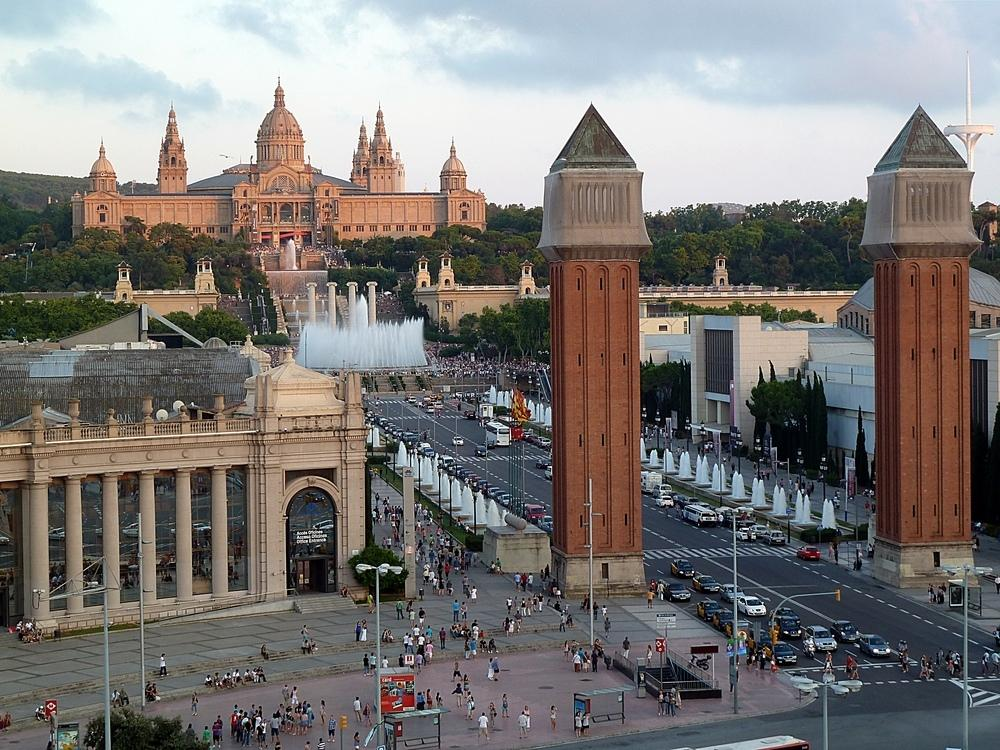 Palau National
Arena square - Barcelona
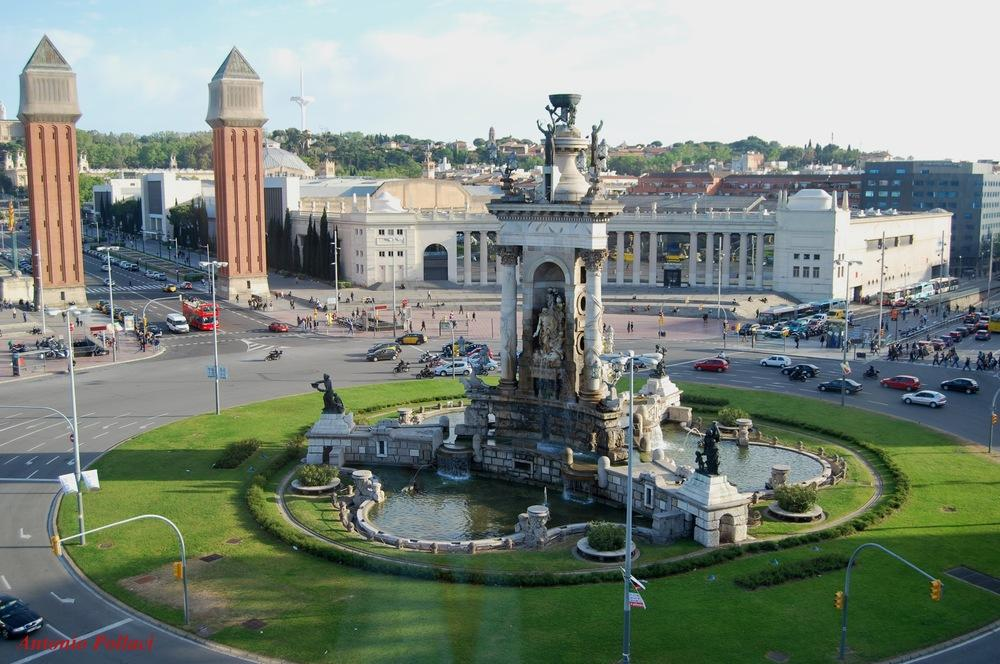 National Museum
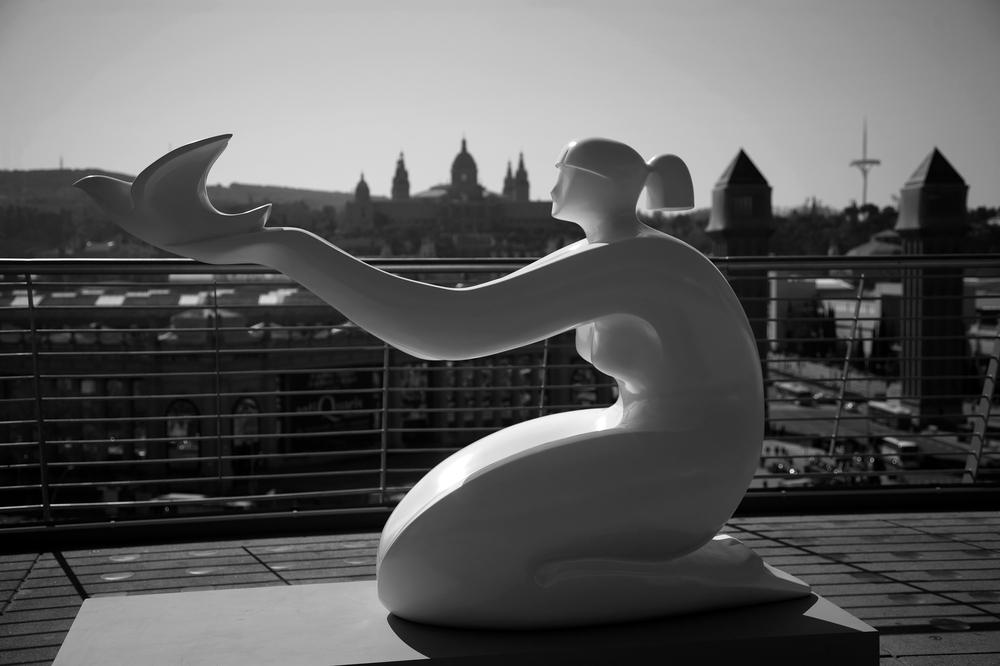 Joan Miro Foundation in Barcelona
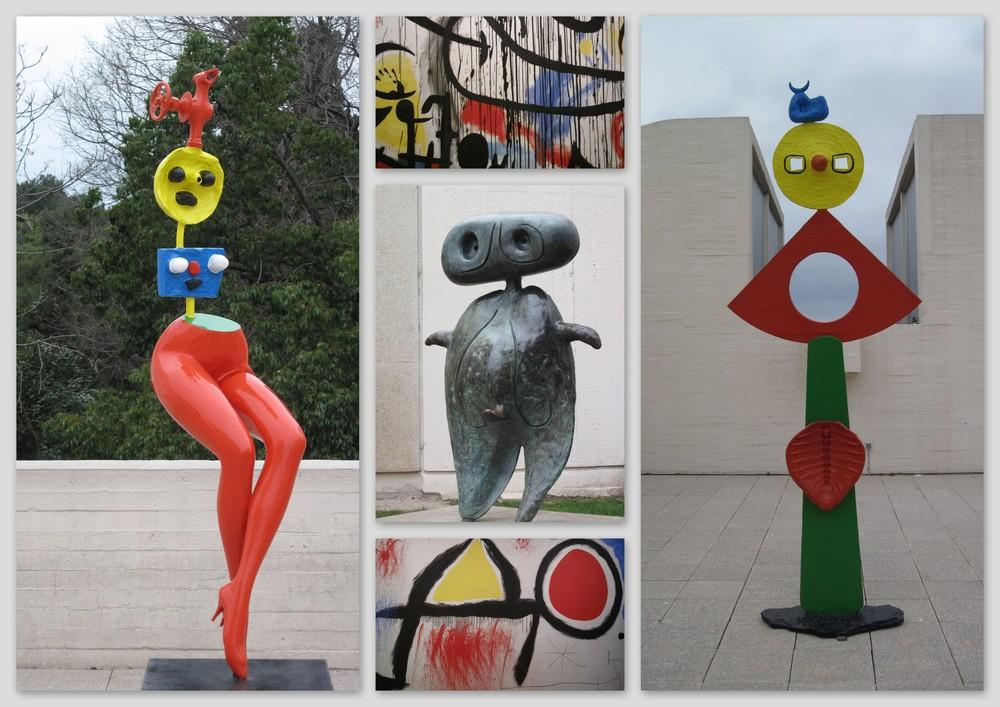 Palace of Catalan Music
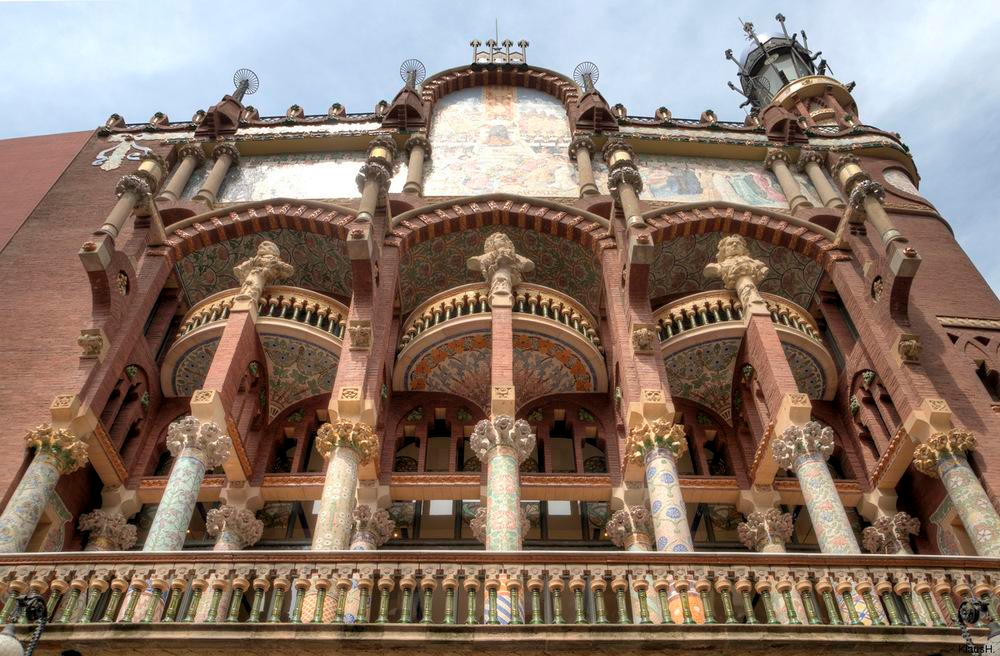 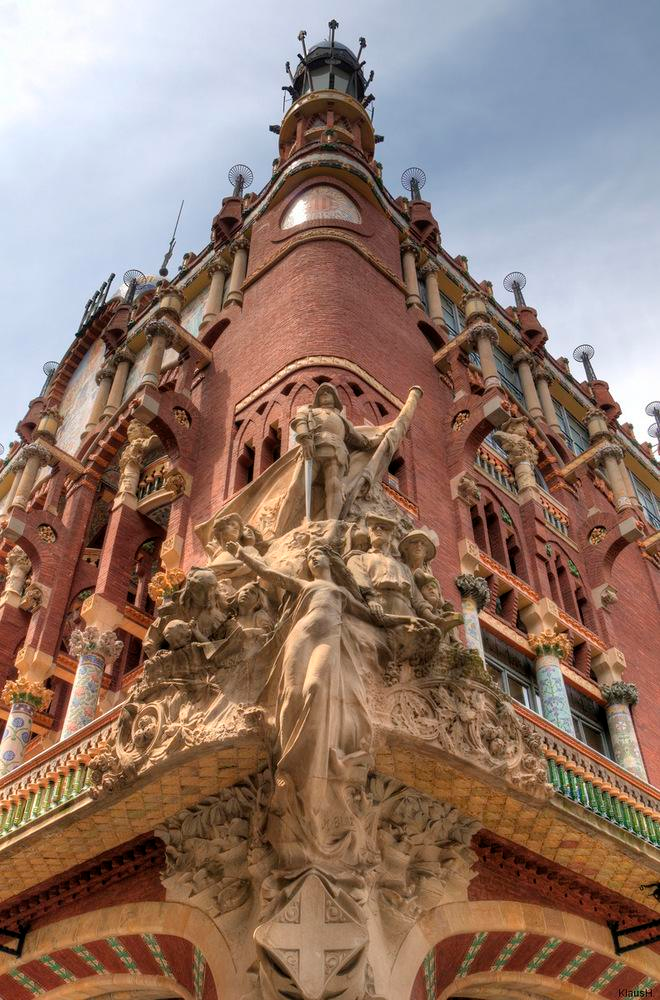 Palace of Catalan Music
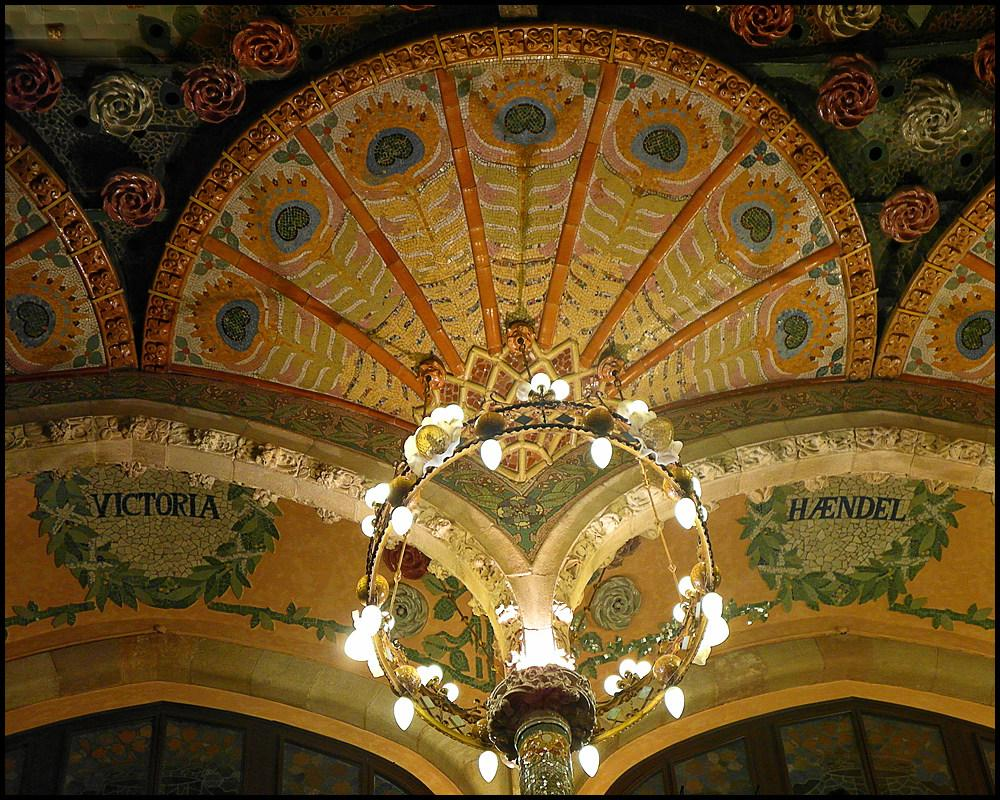 Palace of Catalan Music inner
Museu de Cera - Wax Museum
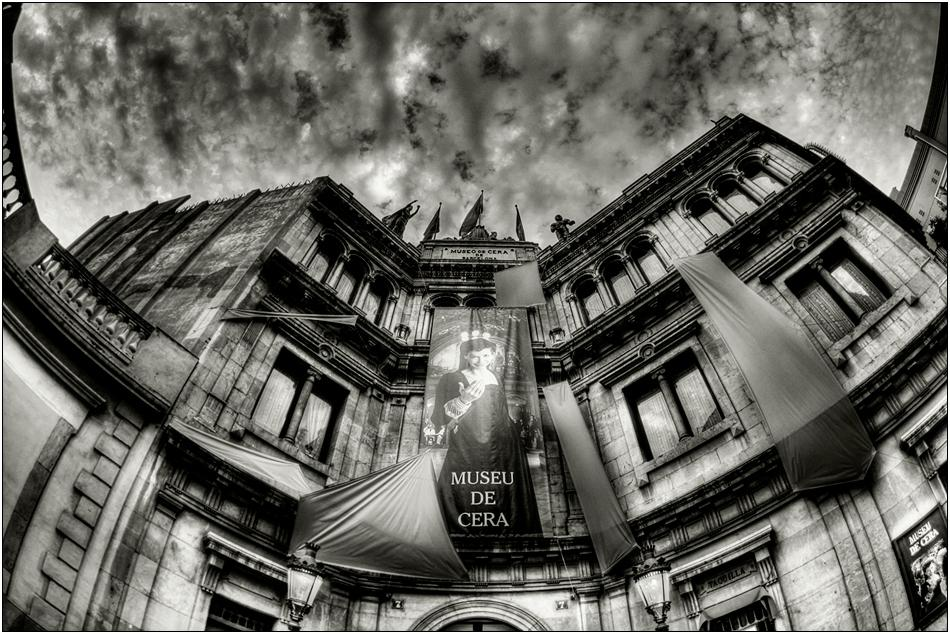 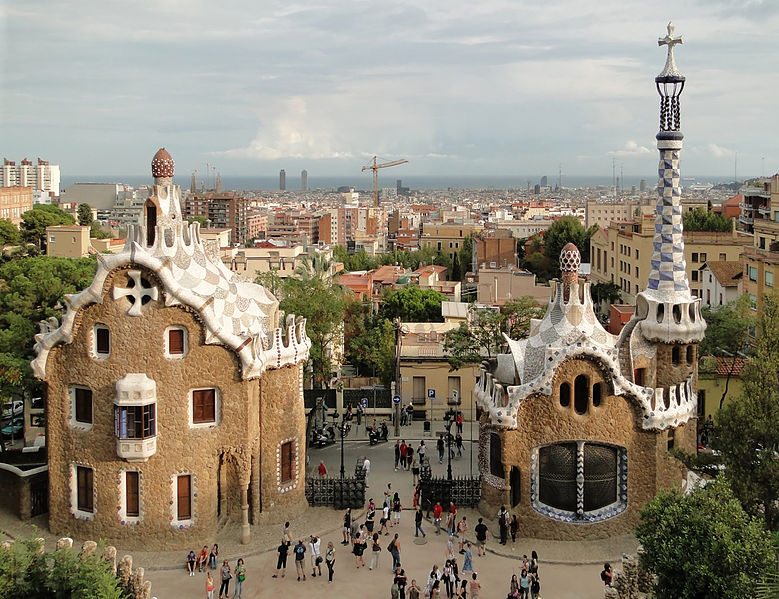 Park Güell, Barcelona
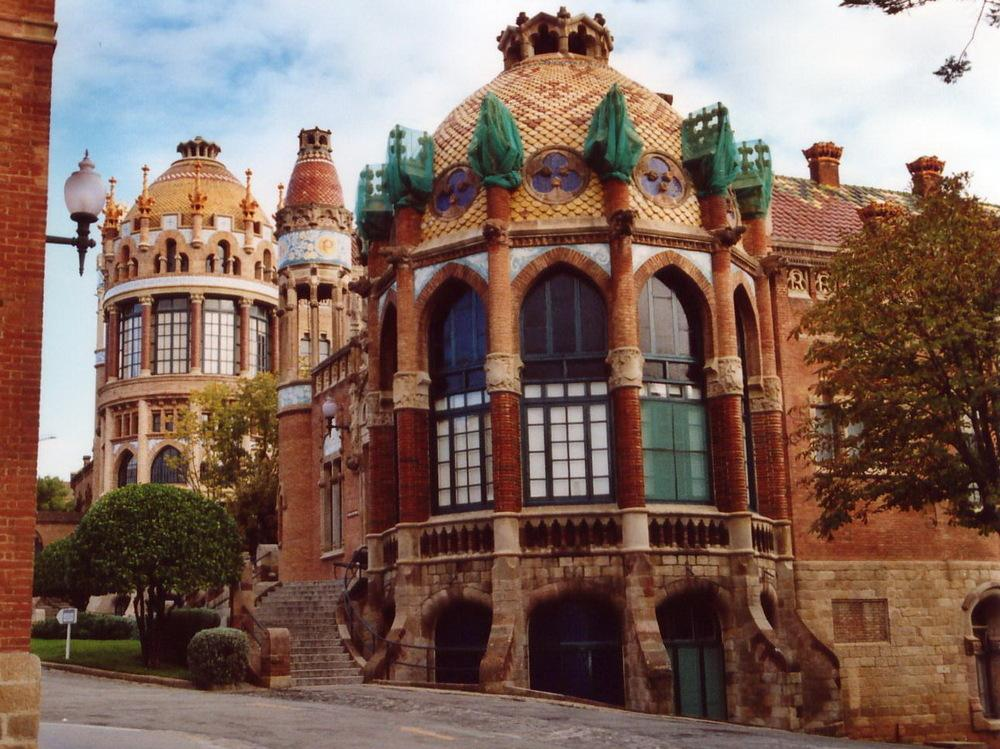 Hospital de Sant Pau in Barcelona
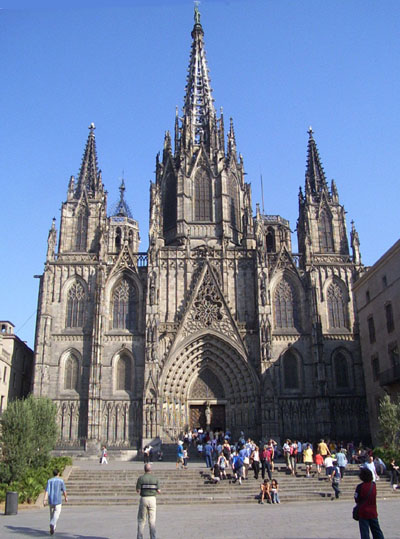 Cathedral of Saint Eulàlia, Barcelona
Santa Maria del Mar - Barcelona
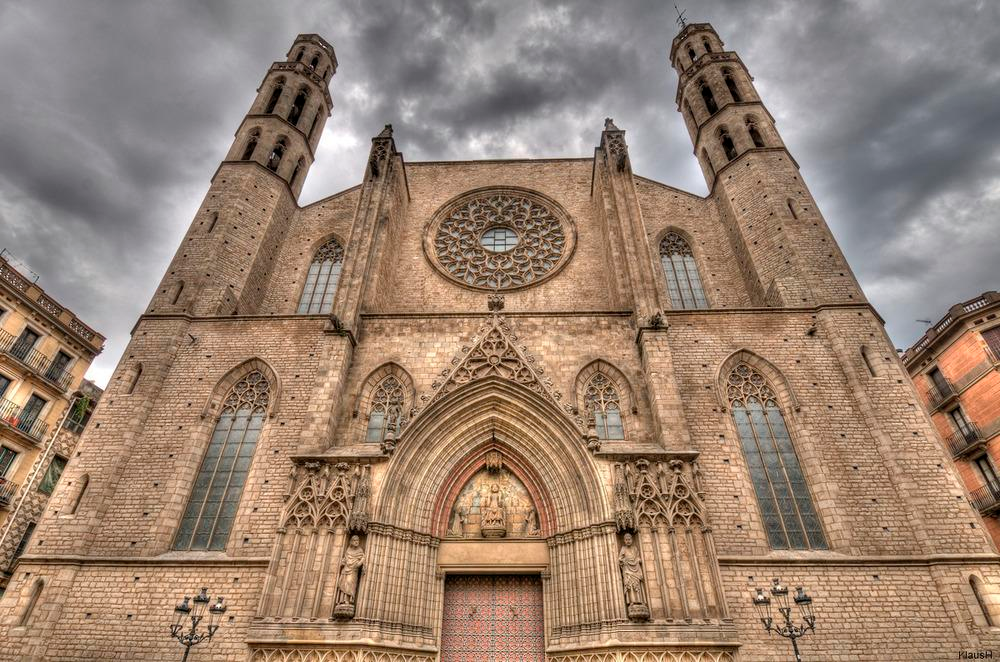 Montserrat monastery
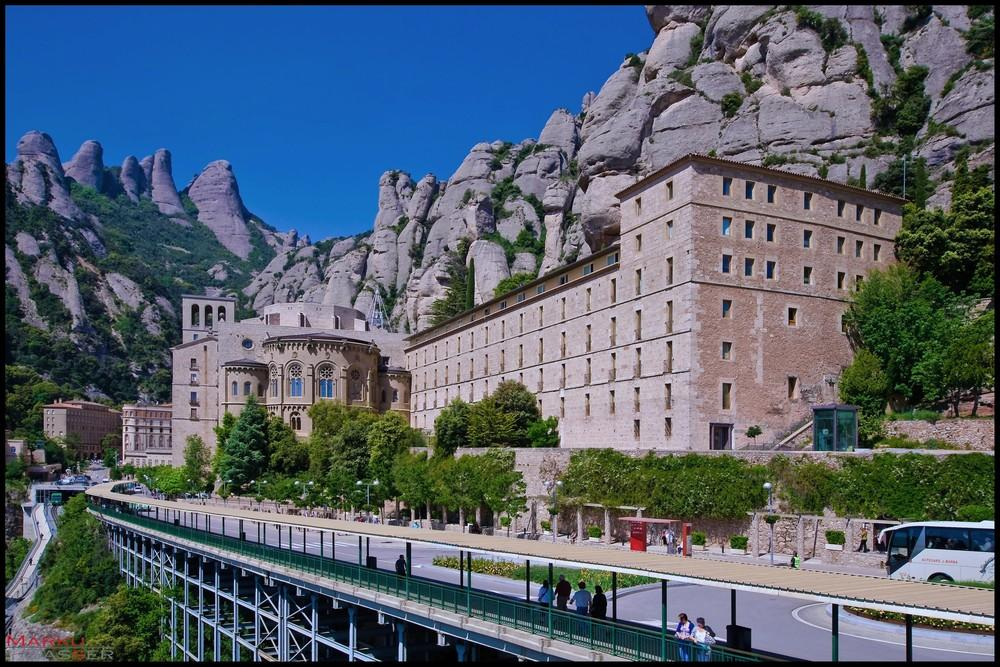 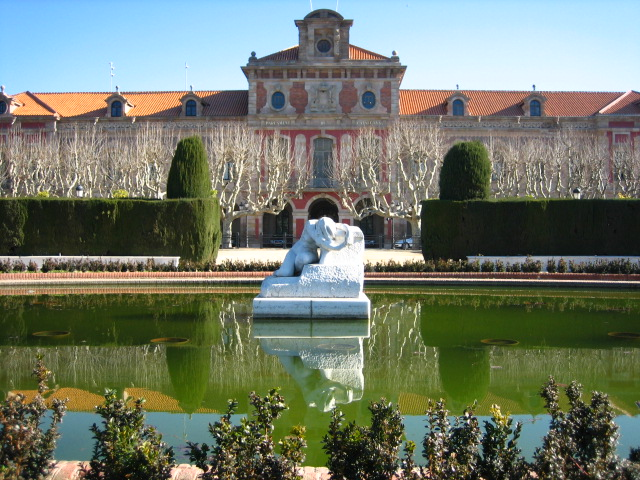 Catalonian Parliament
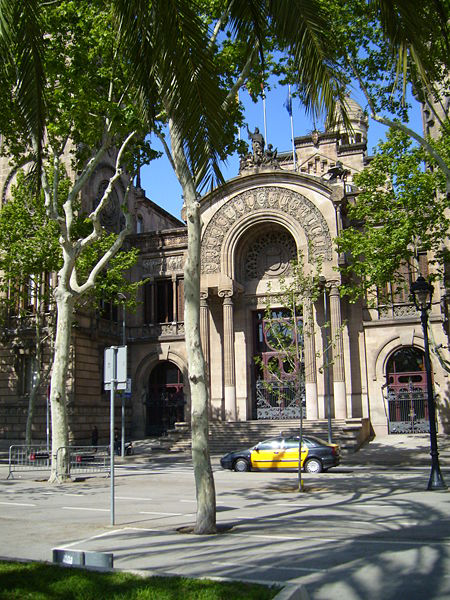 Catalonian Palace of Justice
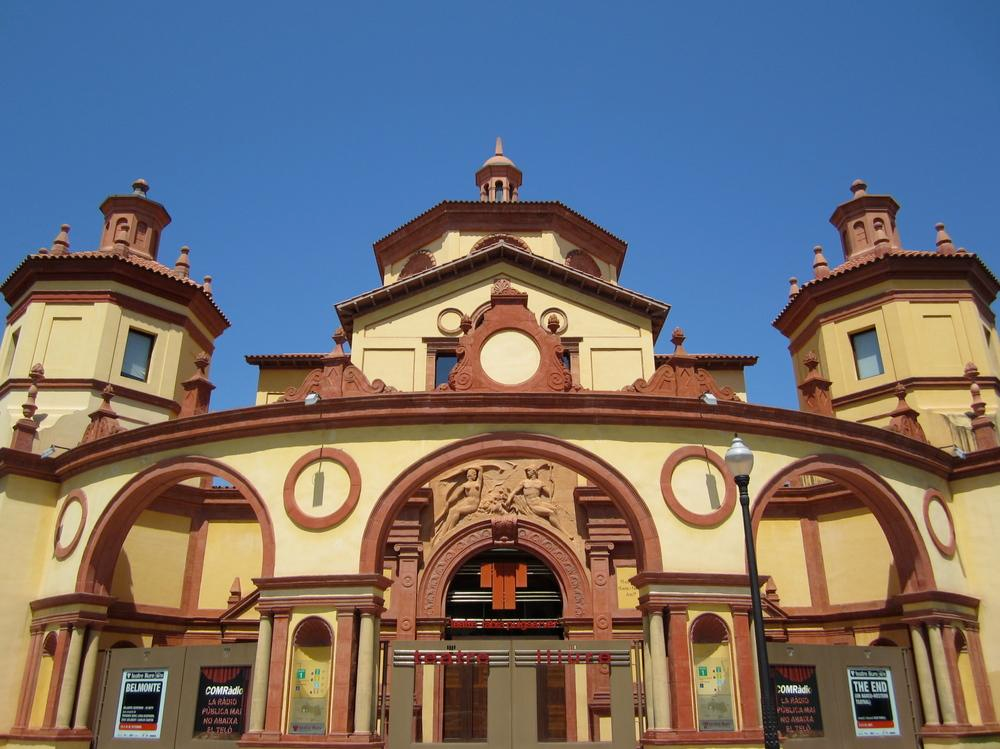 Greek Theatre - Barcelona
Bullring of Barcelona
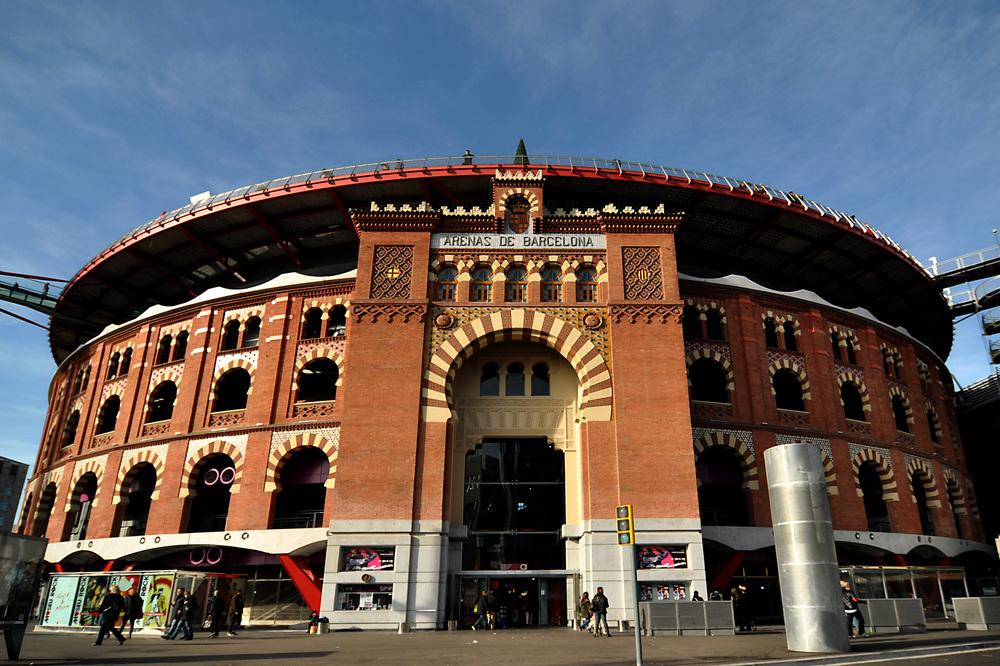 Triumph arch
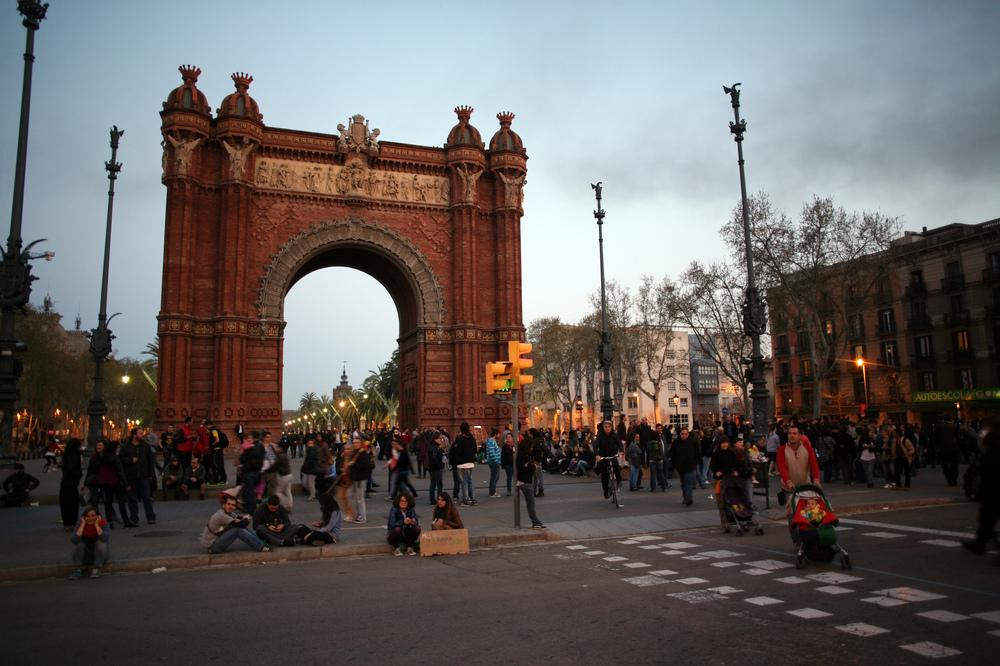 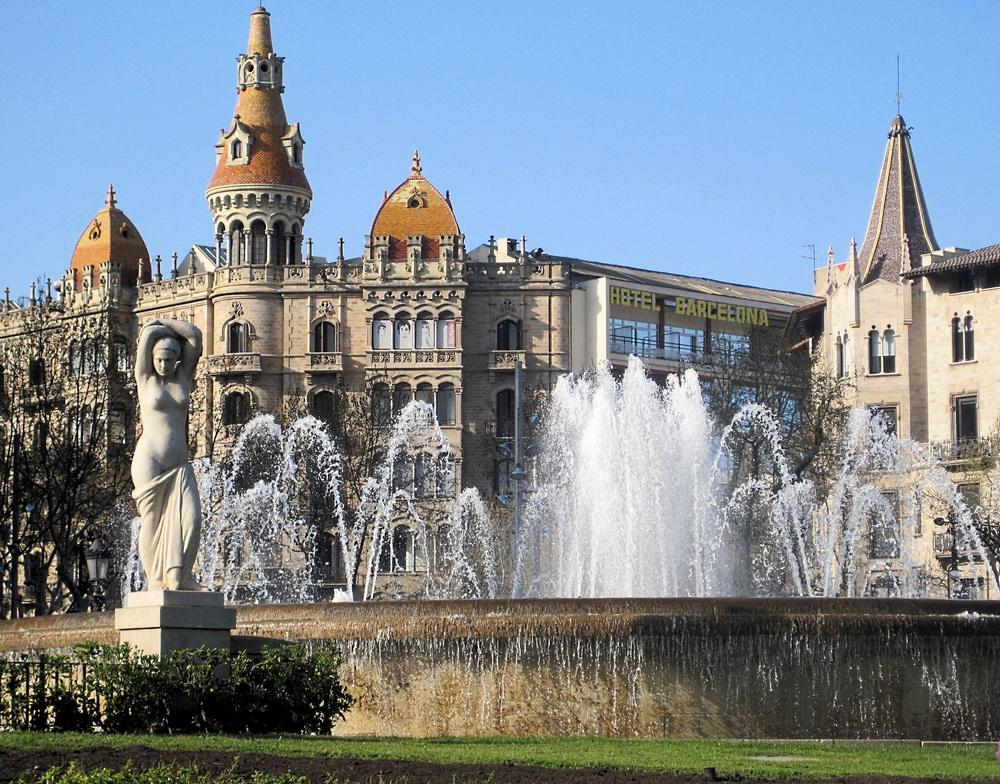 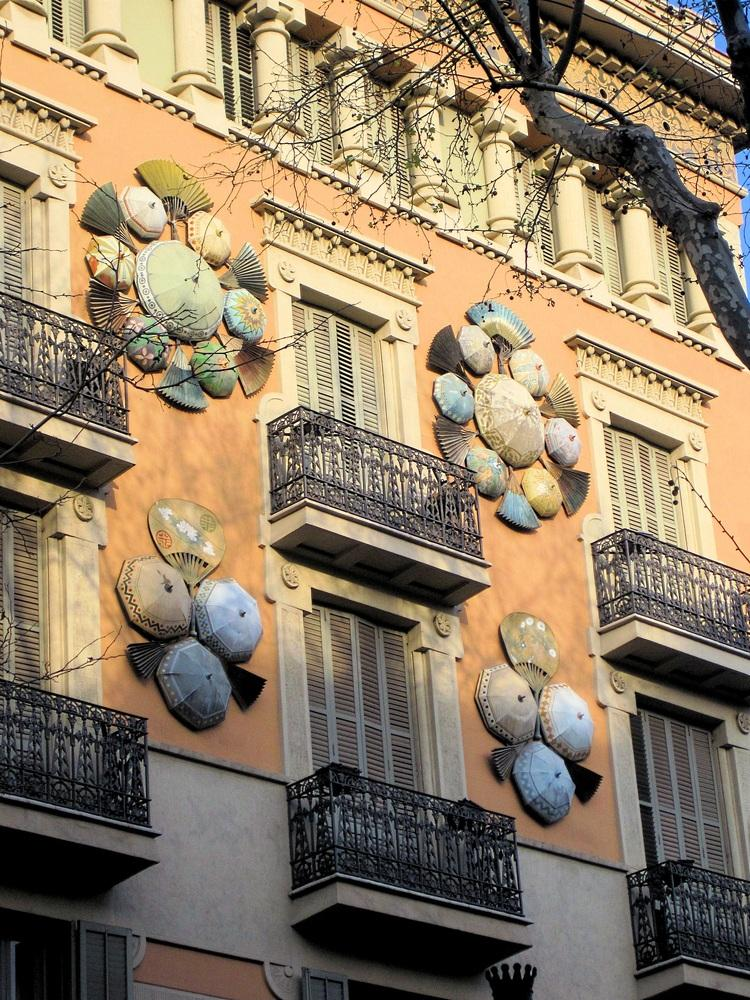 Interesting house
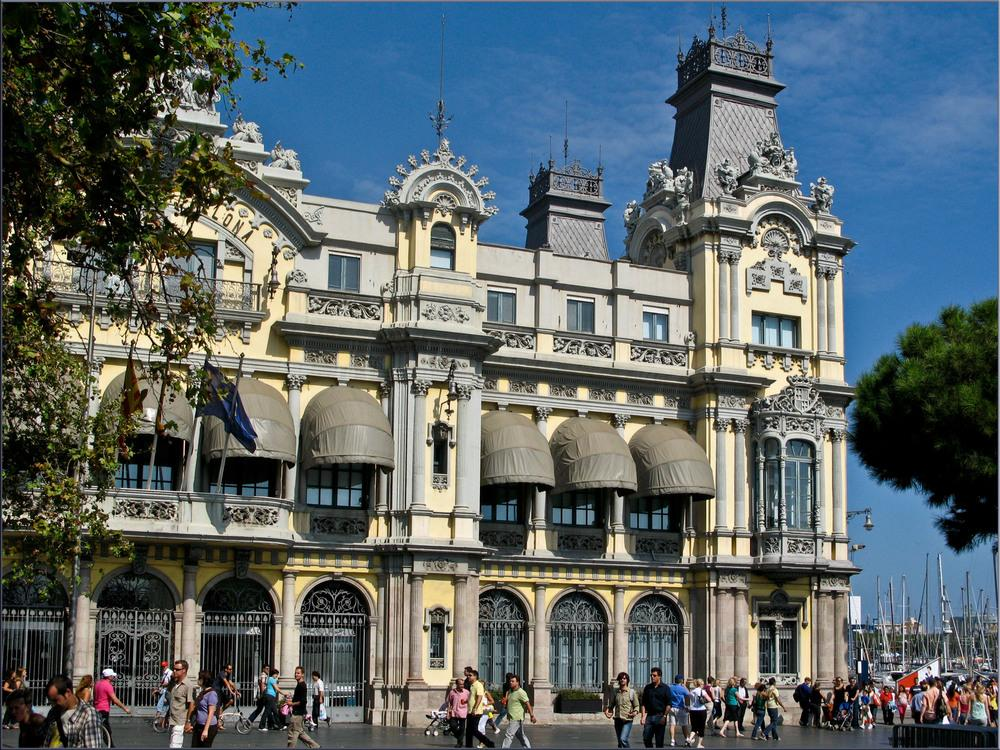 Nice Buildings in Barcelona
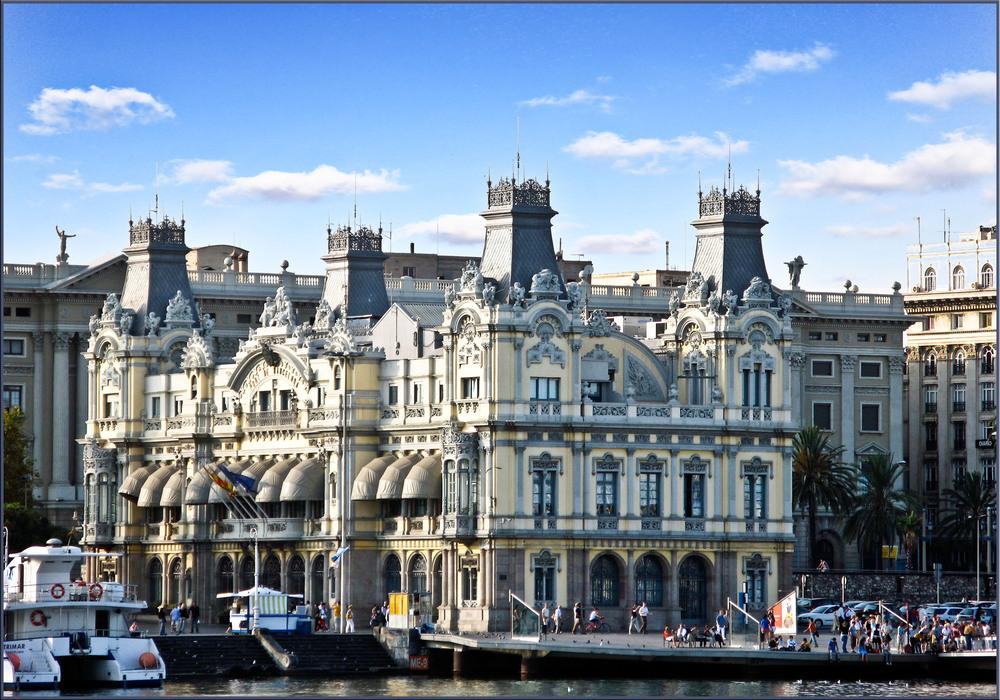 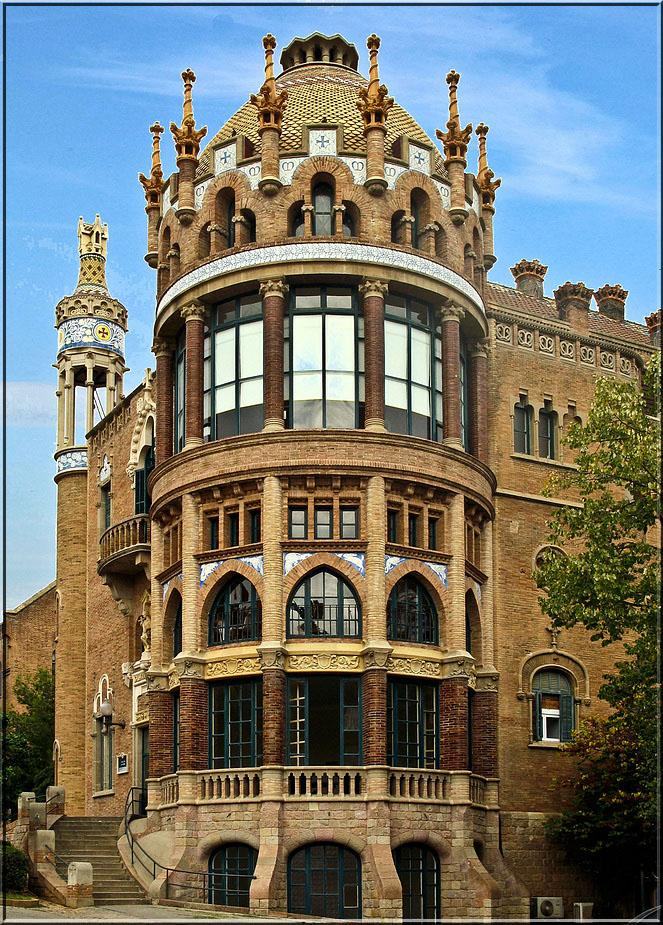 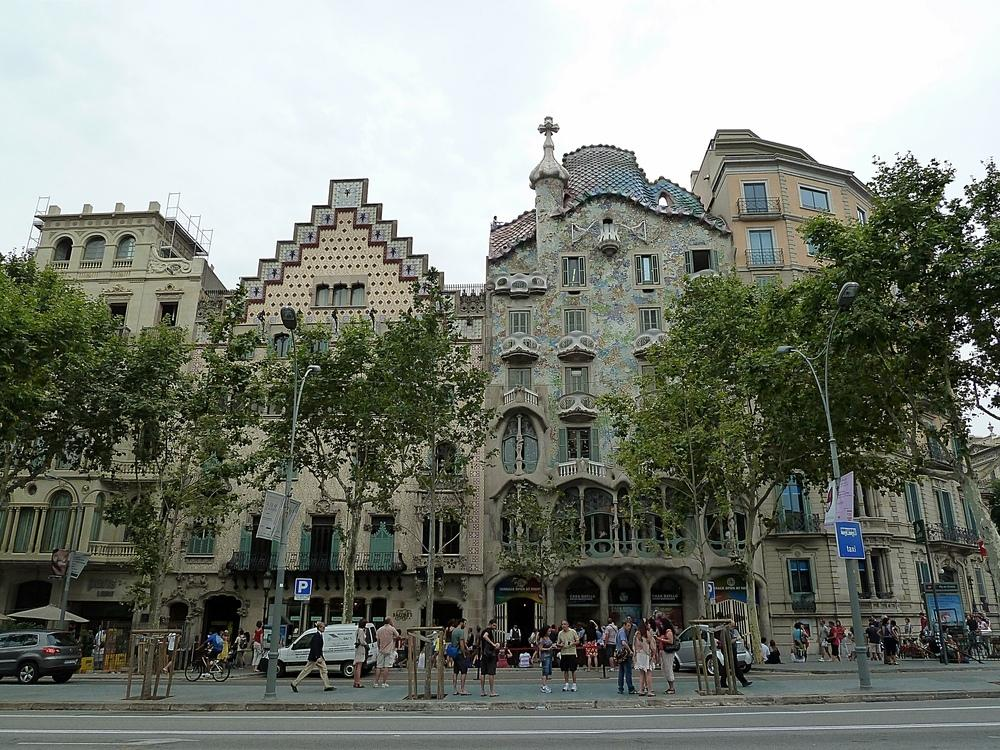 Passeig de Gràcia is one of the major avenues in Barcelona (regarded as the most expensive street in Barcelona and second in Spain.)
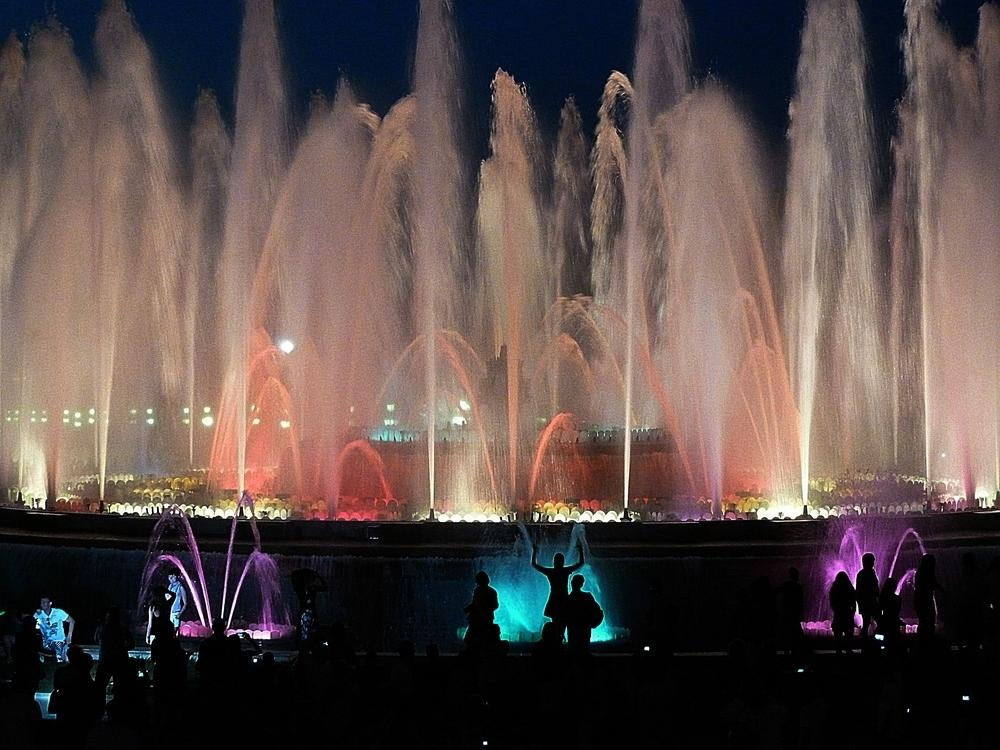 Magical fountain - Barcelona
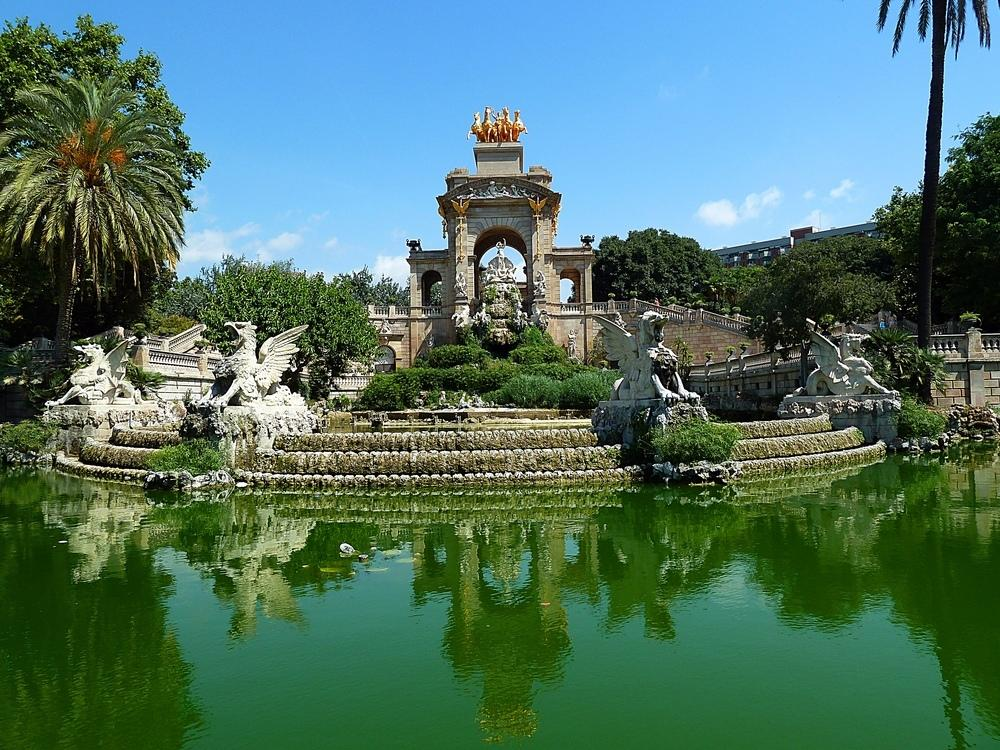 The oldest park of Barcelona
Parc de la Ciutadella
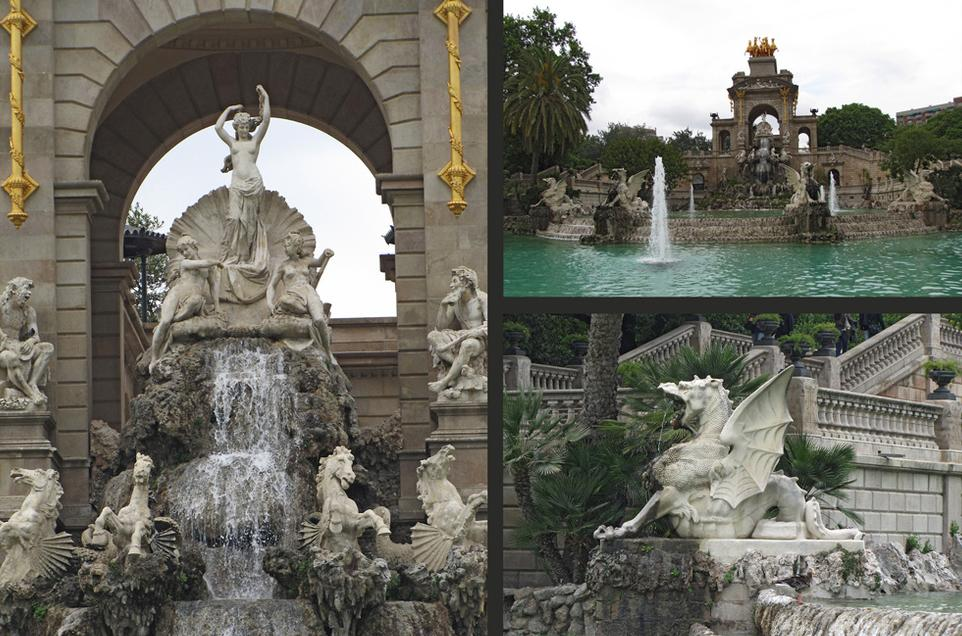 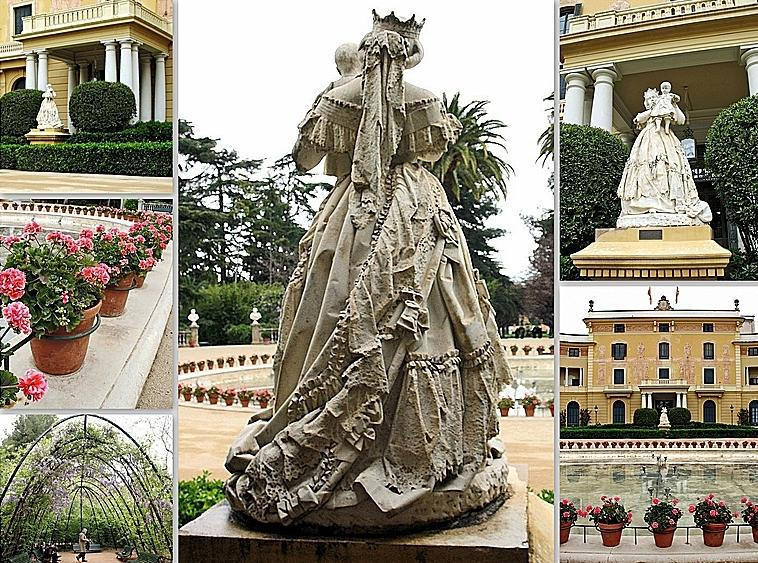 Marble sculpture of Queen Maria Christina
Villa Olímpica - Barcelona
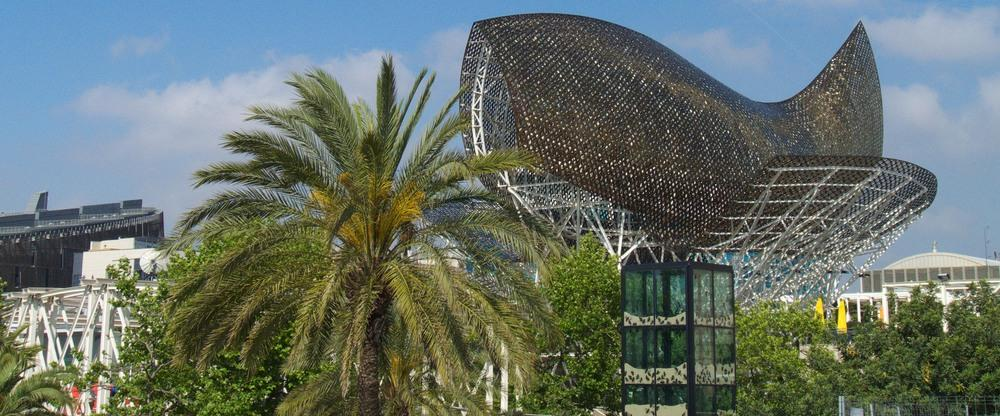 Villa Olímpica - Barcelona
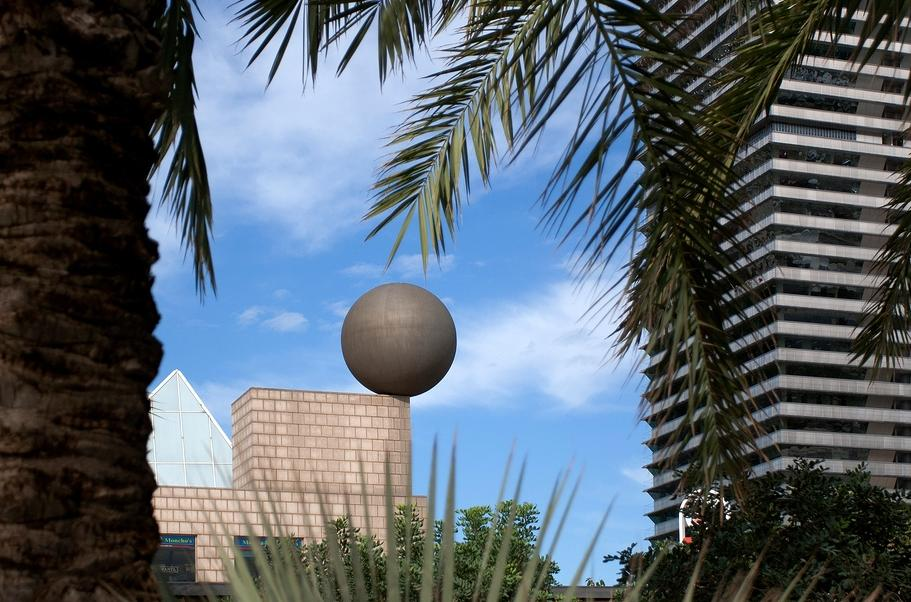 The Olympic Stadium
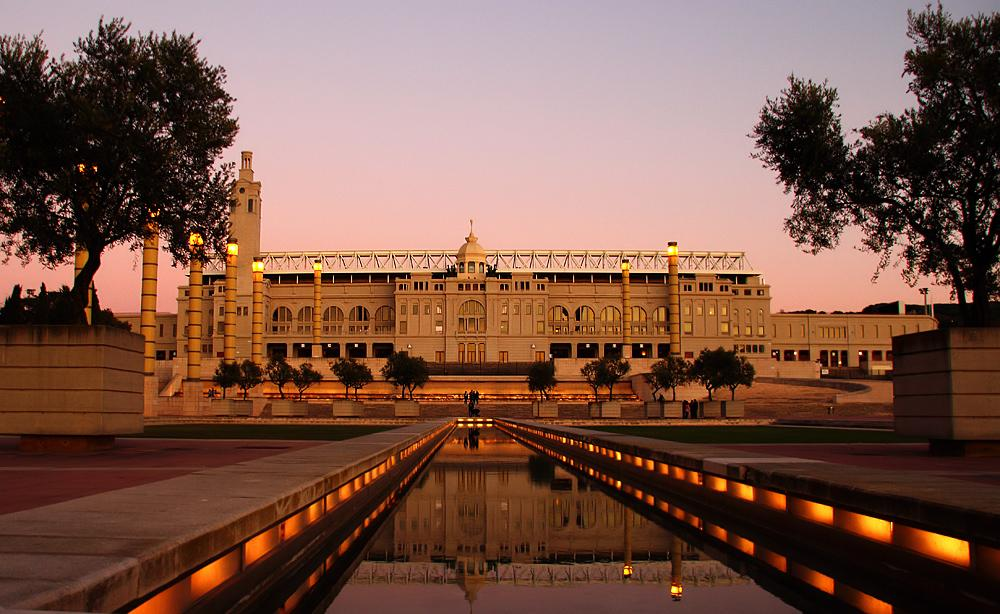 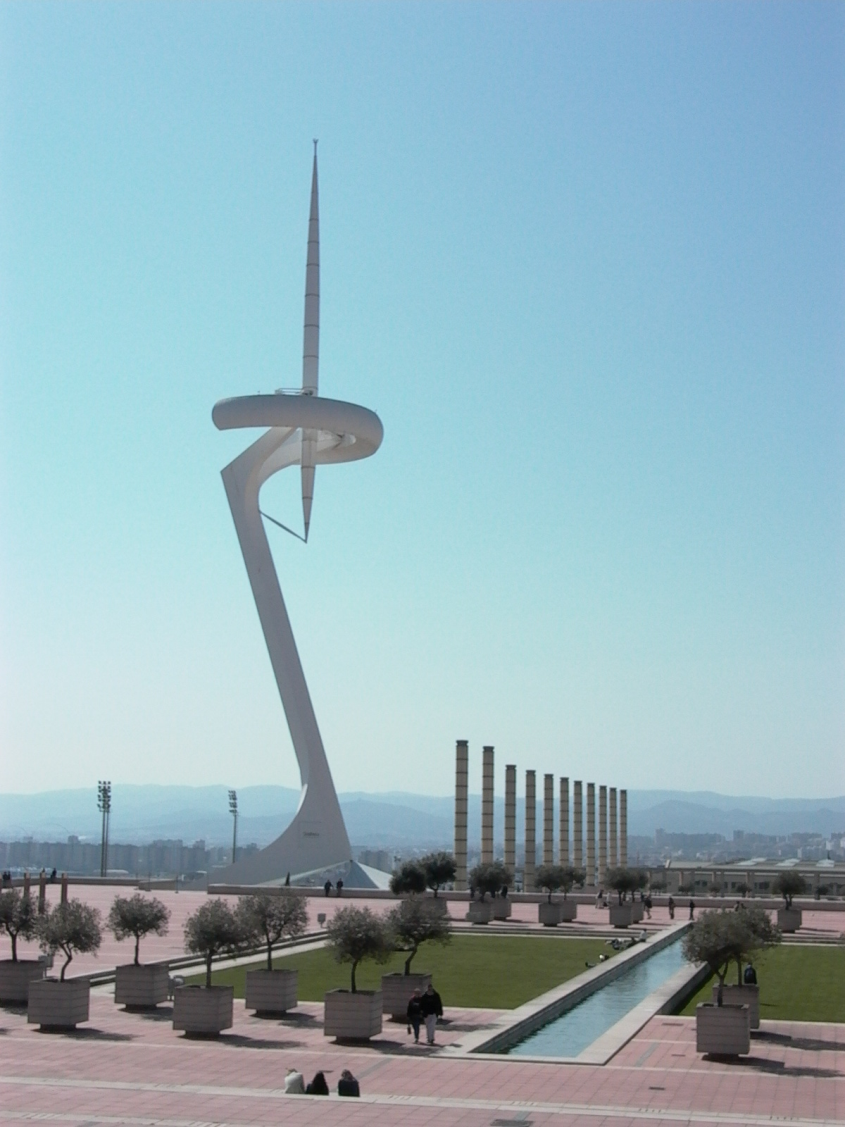 Telefonica tower-Olympic stadium garden - Barcelona
Barcelona airport tower
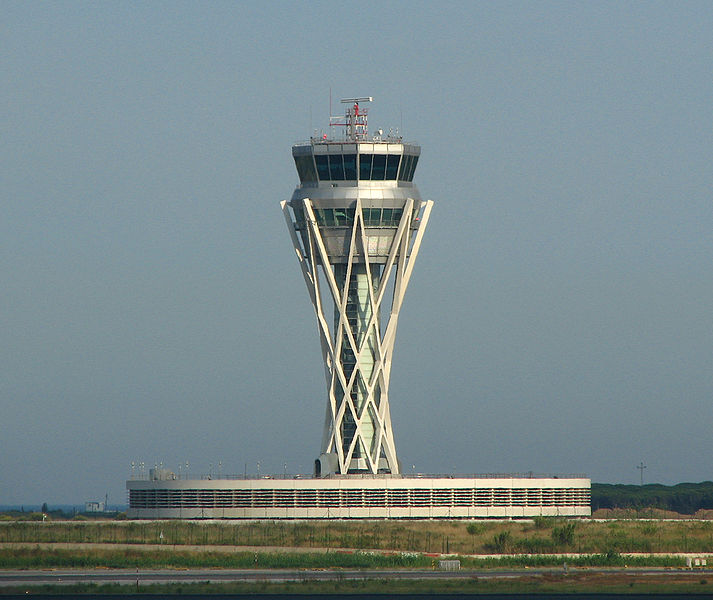 The Basílica i Temple Expiatori de la Sagrada Família, commonly known as the Sagrada Família, is a large Roman Catholic church in Barcelona, Catalonia, Spain, designed by Catalan architect Antoni Gaudí (1852–1926). Although incomplete, the church is a UNESCO World Heritage Site.
Sagrada Familia
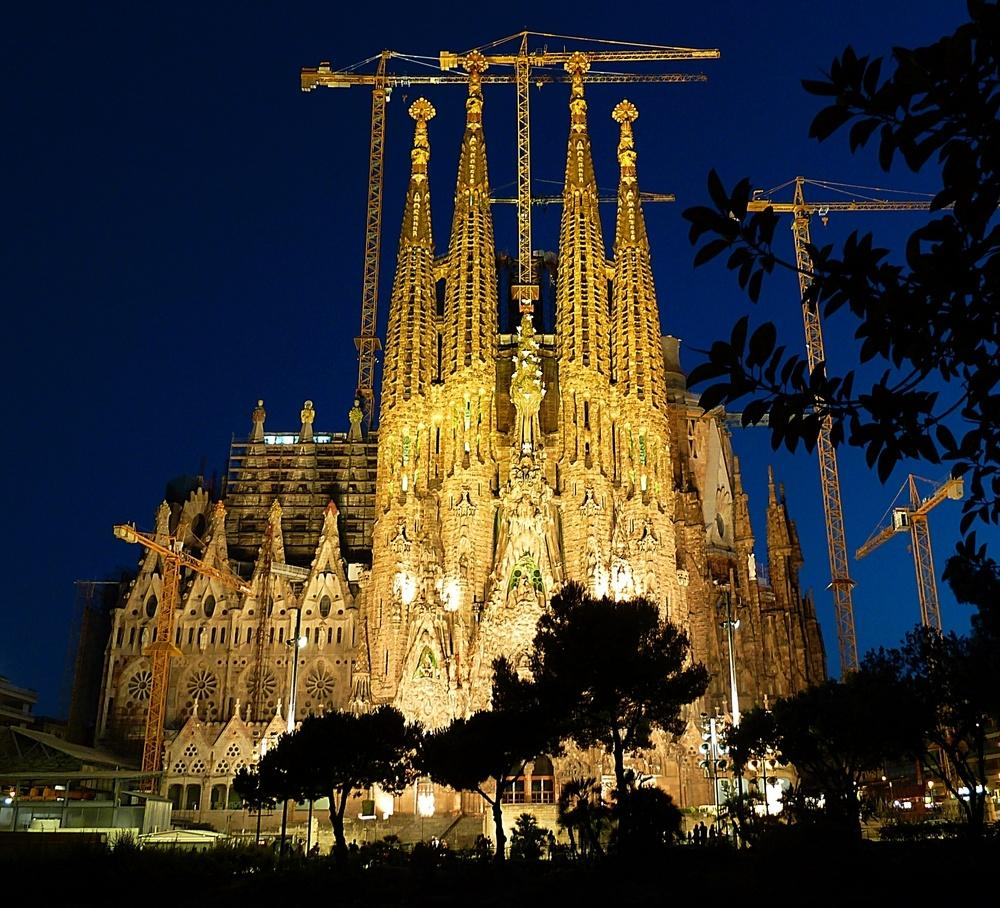 Antoni Gaudí i Cornet
(25 June 1852–10 June 1926) was a Spanish Catalan architect and figurehead of Catalan Modernism. Gaudí's works reflect his highly individual and distinctive style and are largely concentrated in the Catalan capital of Barcelona, notably his magnum opus, the Sagrada Família.
Much of Gaudí's work was marked by his four life passions: architecture, nature, religion and love for Catalonia. Gaudí studied every detail of his creations, integrating into his architecture a series of crafts in which he was skilled: ceramics, stained glass, wrought ironwork forging and carpentry. He introduced new techniques in the treatment of materials, such as trencadís, made of waste ceramic pieces.
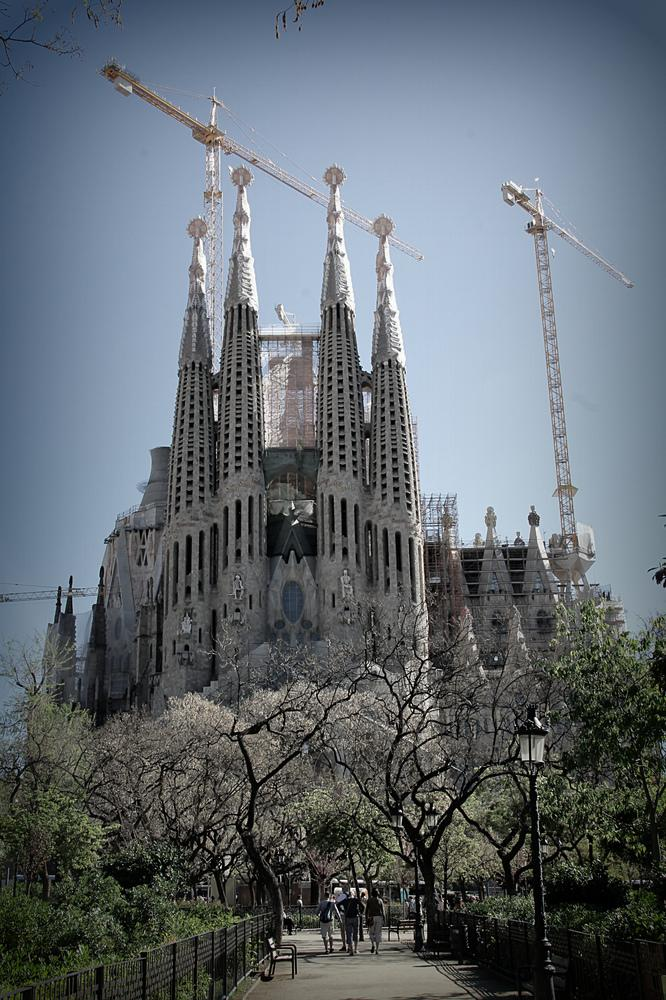 After a few years under the influence of neo-Gothic art and Oriental techniques, Gaudí became part of the Catalan Modernista movement which was reaching its peak in the late 19th and early 20th centuries. His work transcended mainstream Modernisme, culminating in an organic style inspired by nature. Gaudí rarely drew detailed plans of his works, instead preferring to create them as three-dimensional scale models and molding the details as he was conceiving them. Gaudí’s work enjoys widespread international appeal and many studies are devoted to understanding his architecture. Today, his work finds admirers among architects and the general public alike. His masterpiece, the still-uncompleted Sagrada Família, is one of the most visited monuments in Spain. Between 1984 and 2005, seven of his works were declared World Heritage Sites by UNESCO. Gaudí’s Roman Catholic faith intensified during his life and religious images permeate his work. This earned him the nickname "God's Architect" and led to calls for his beatification.
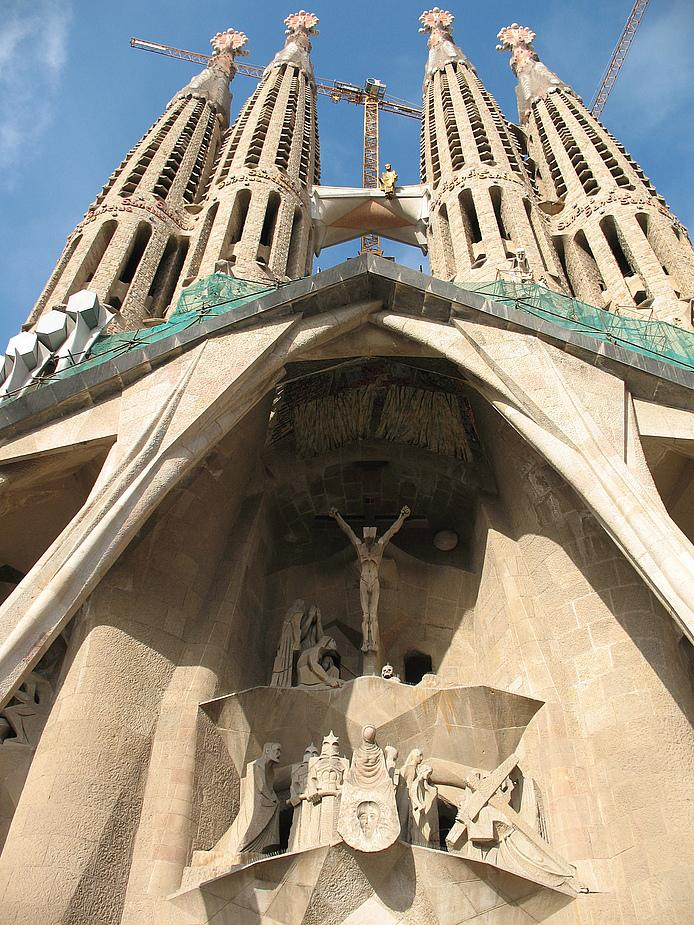 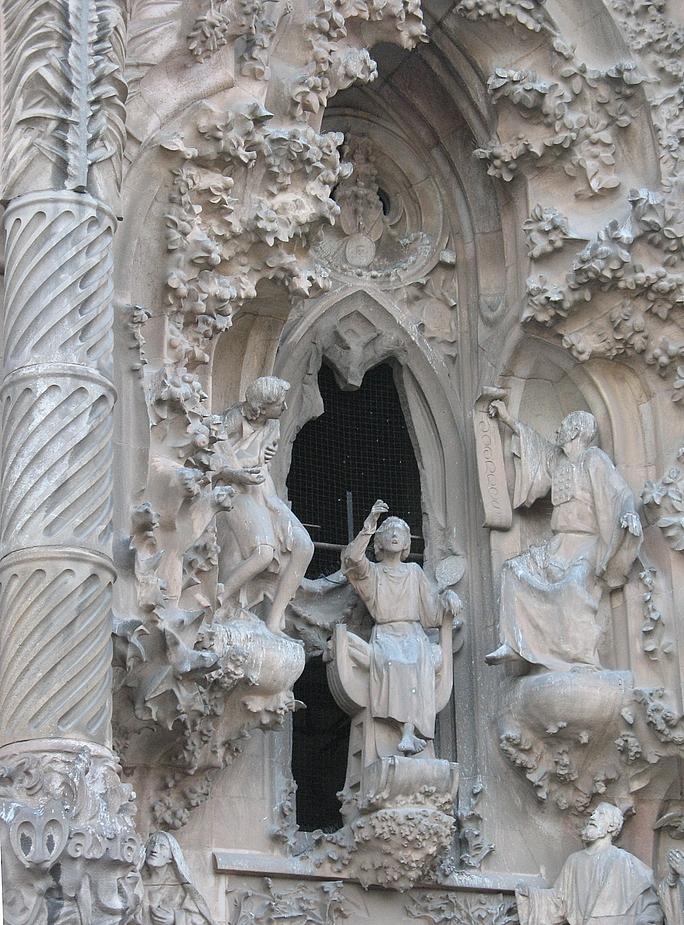 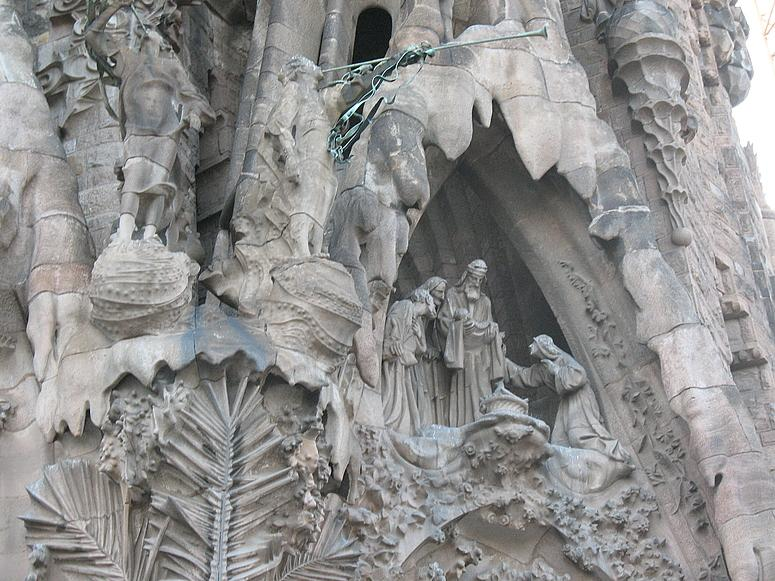 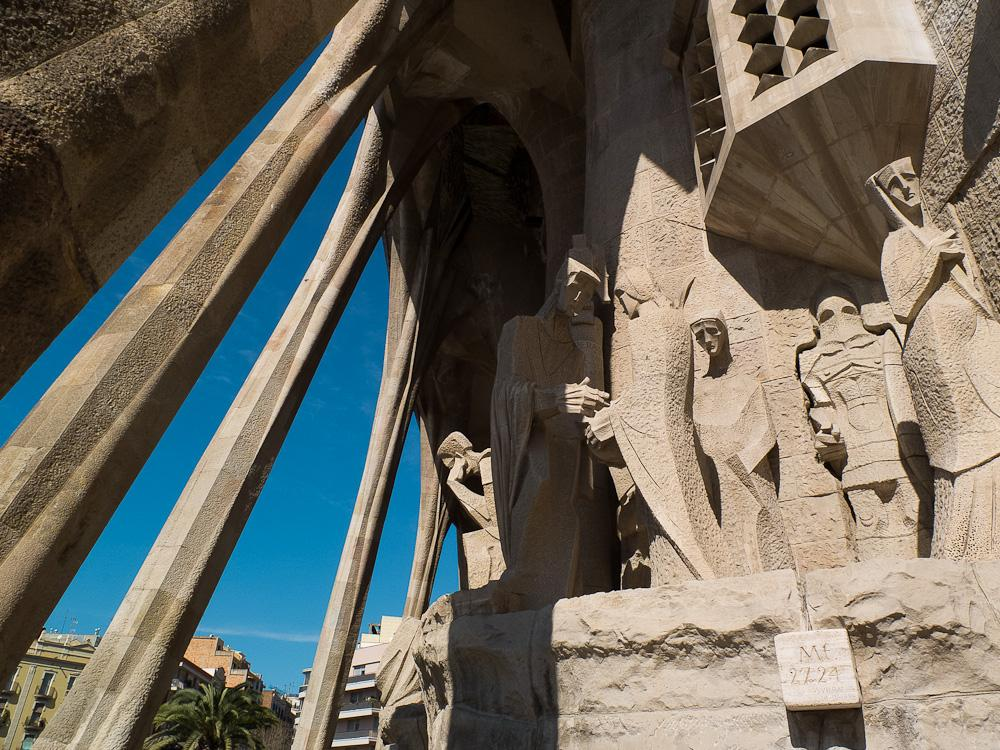 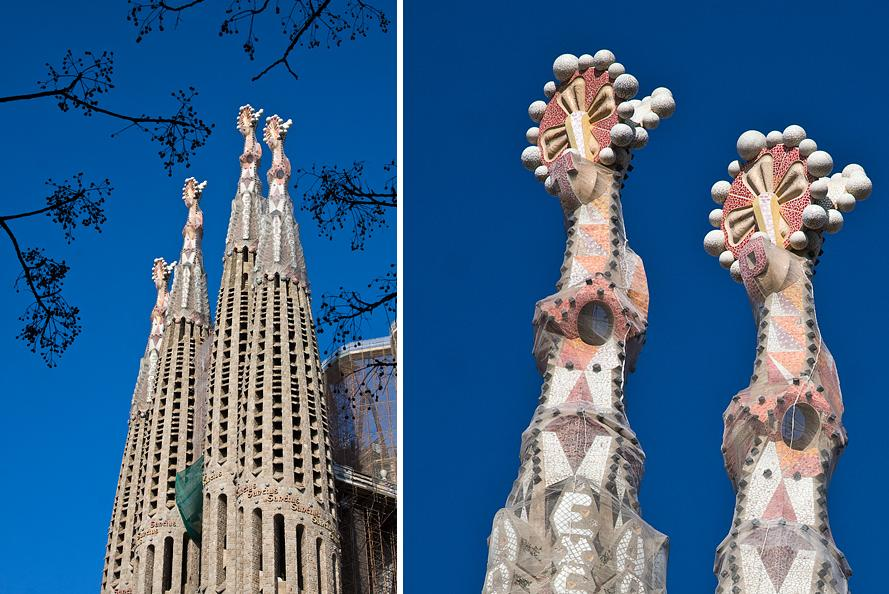 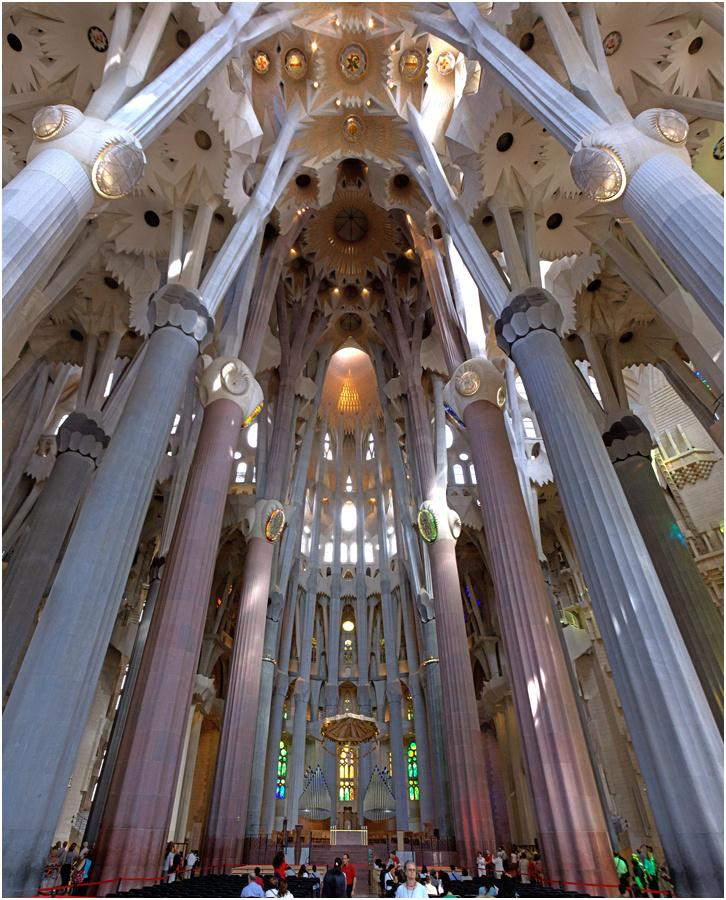 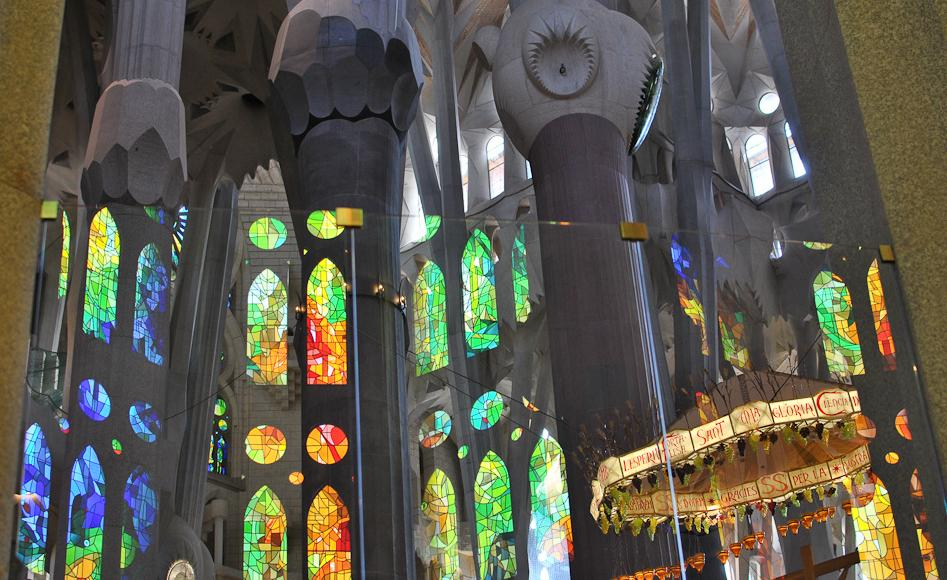 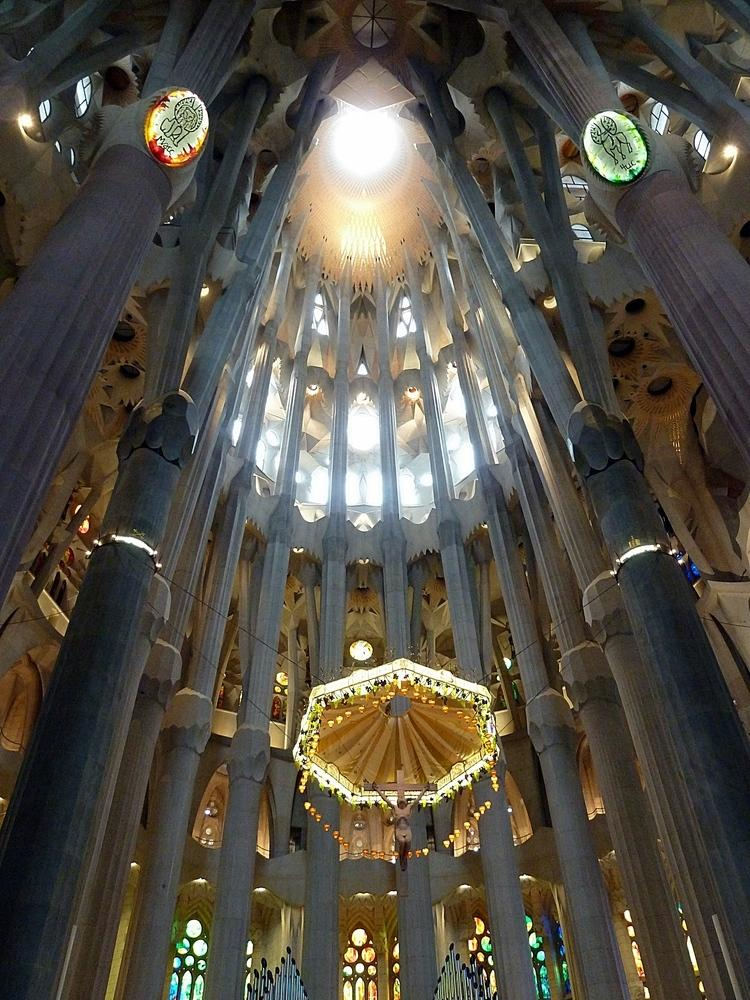 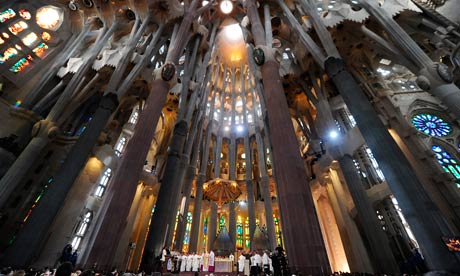 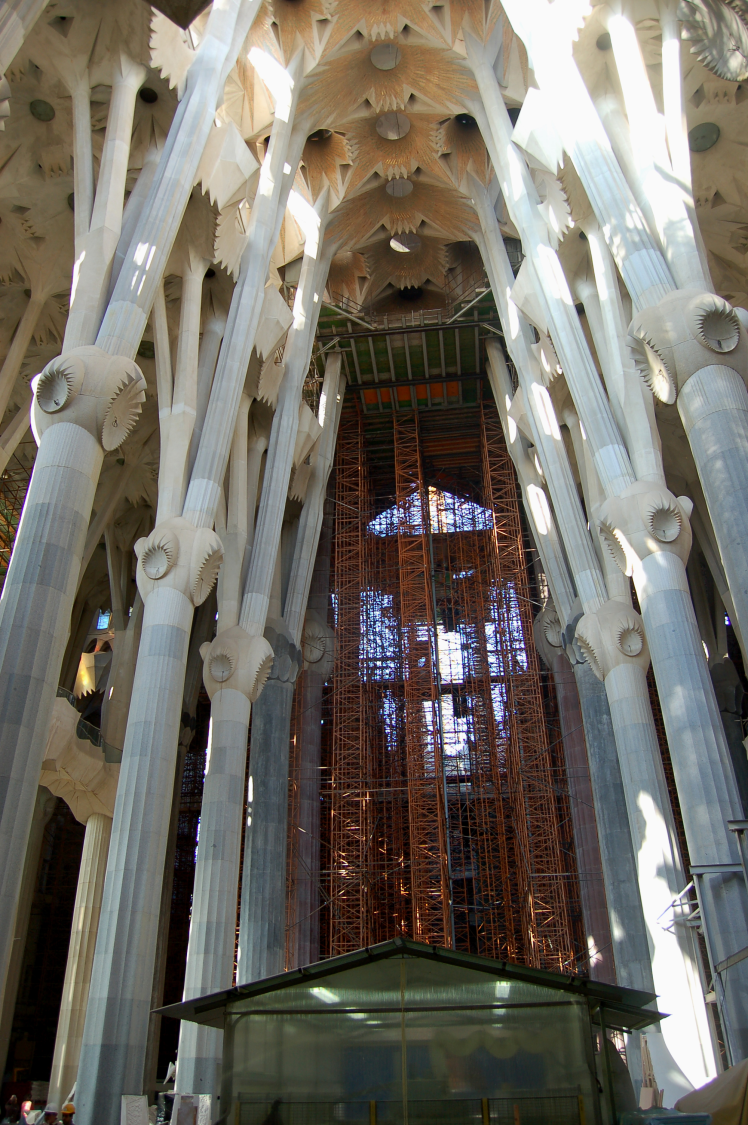 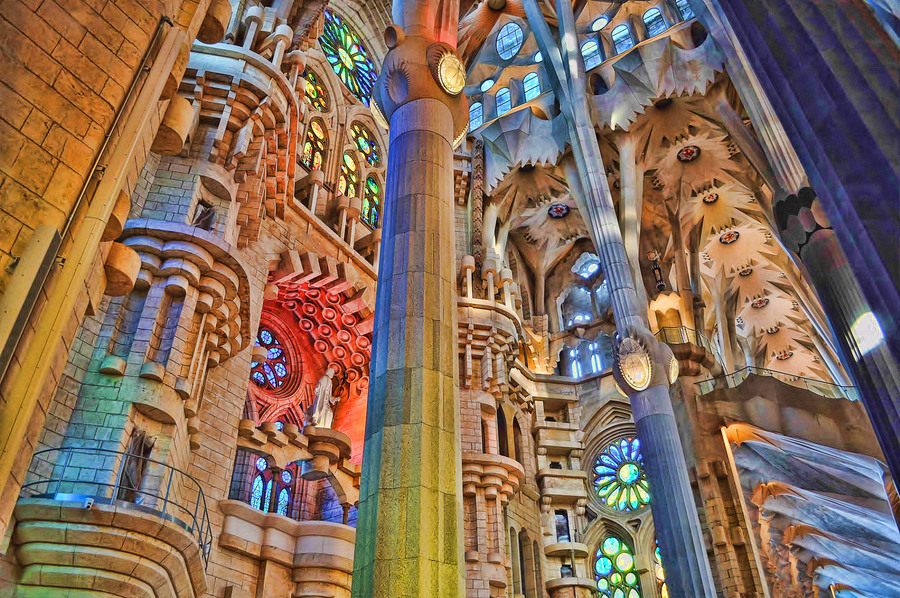 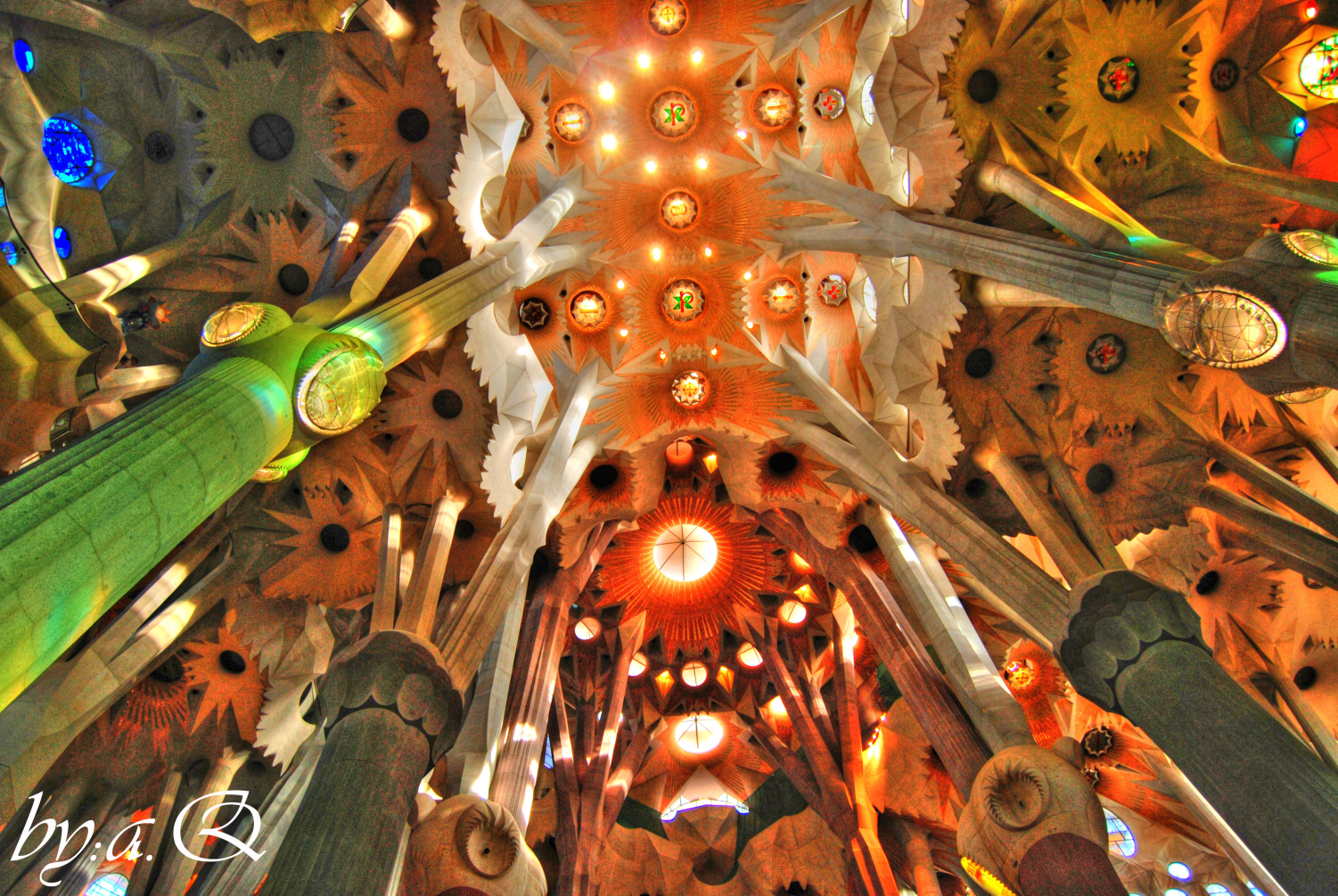 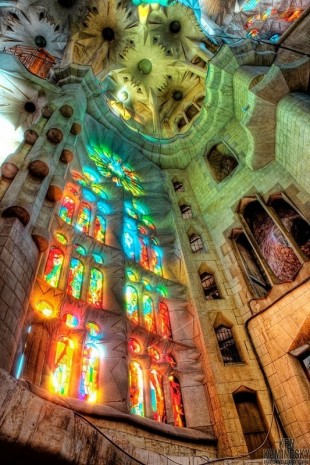 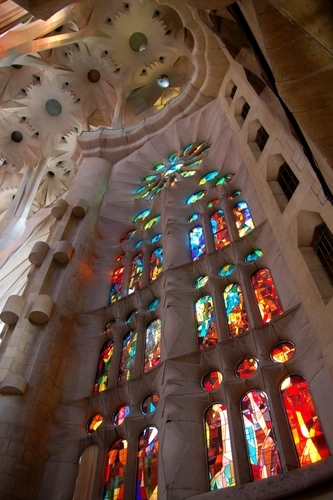 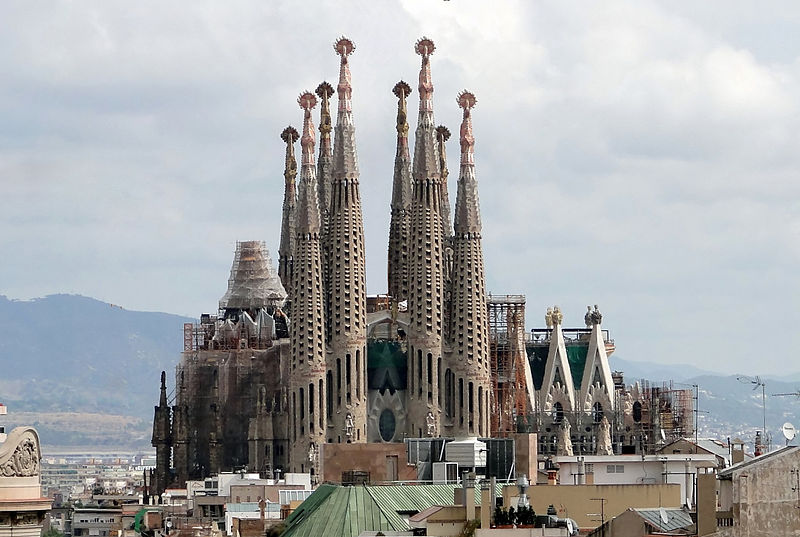 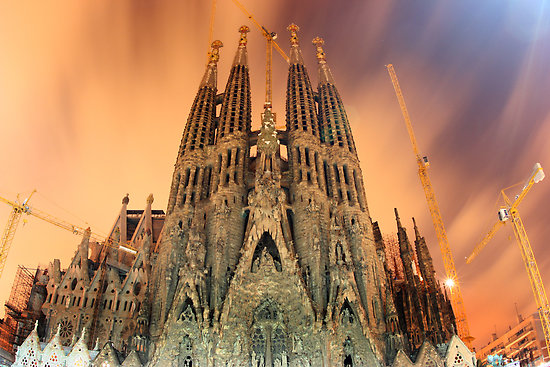